Szkoła Podstawowa im. Zesłańców Sybiru w Niedźwiadnej
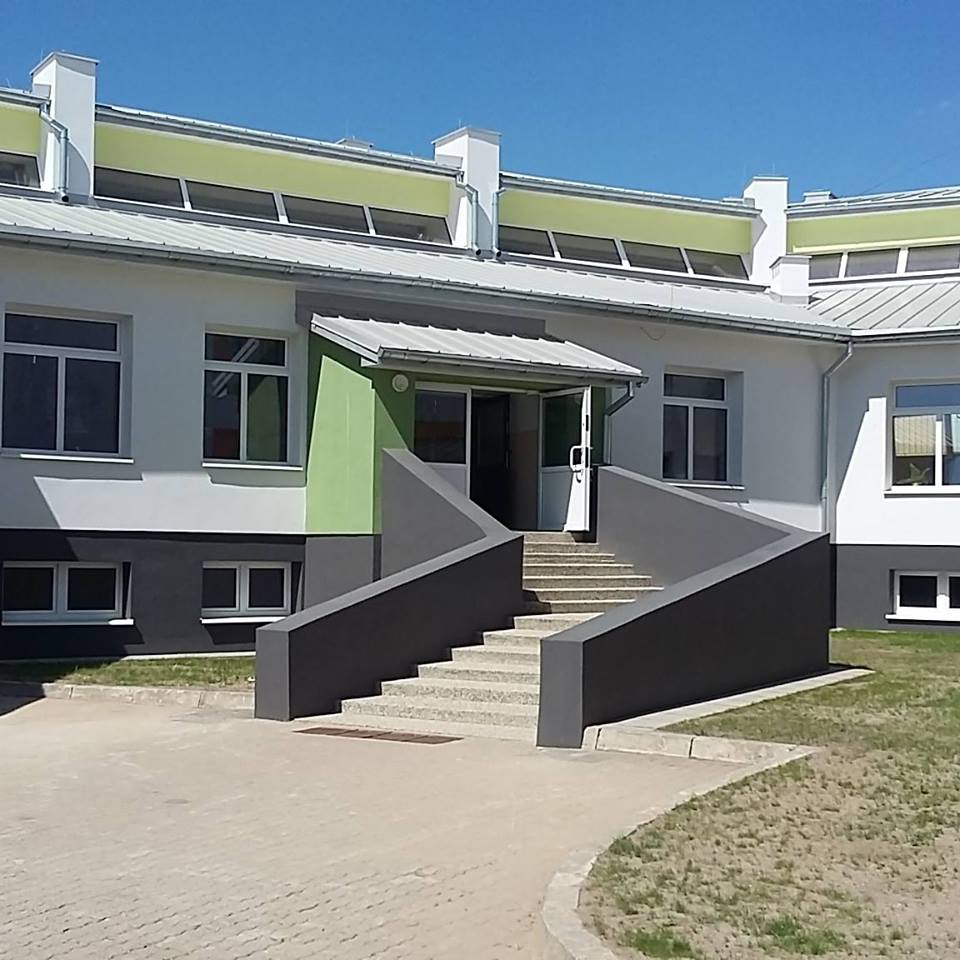 I i II etap edukacyjny
Tytuł innowacji: „Moja pasja? – Programowanie”
Typ innowacji: metodyczna
Autorzy i realizatorzy:
Katarzyna Grabowska – Wizner,
 Krzysztof Grunwald
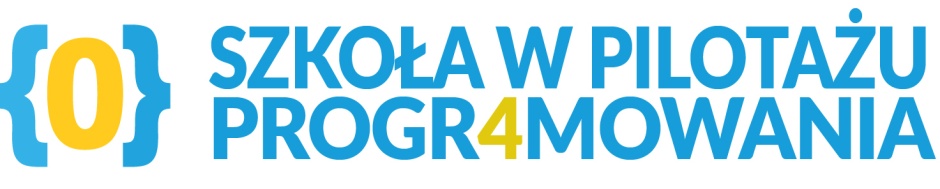 Wdrażanie innowacji
Charakter, cel, opis
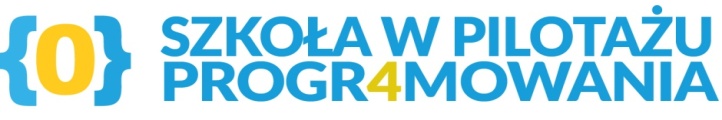 Charakter innowacji
Innowacja miała charakter zajęć edukacyjno – wychowawczych i była
realizowana w czasie zajęć lekcyjnych.  Zajęcia obejmowały swoim zakresem
pracę na portalu Scratch (programowanie skryptów, poznanie środowiska
Scratch), budowanie i programowanie robota LOFI  - zabawek
poruszających się, reagujących na ruch, wykonujących proste czynności.
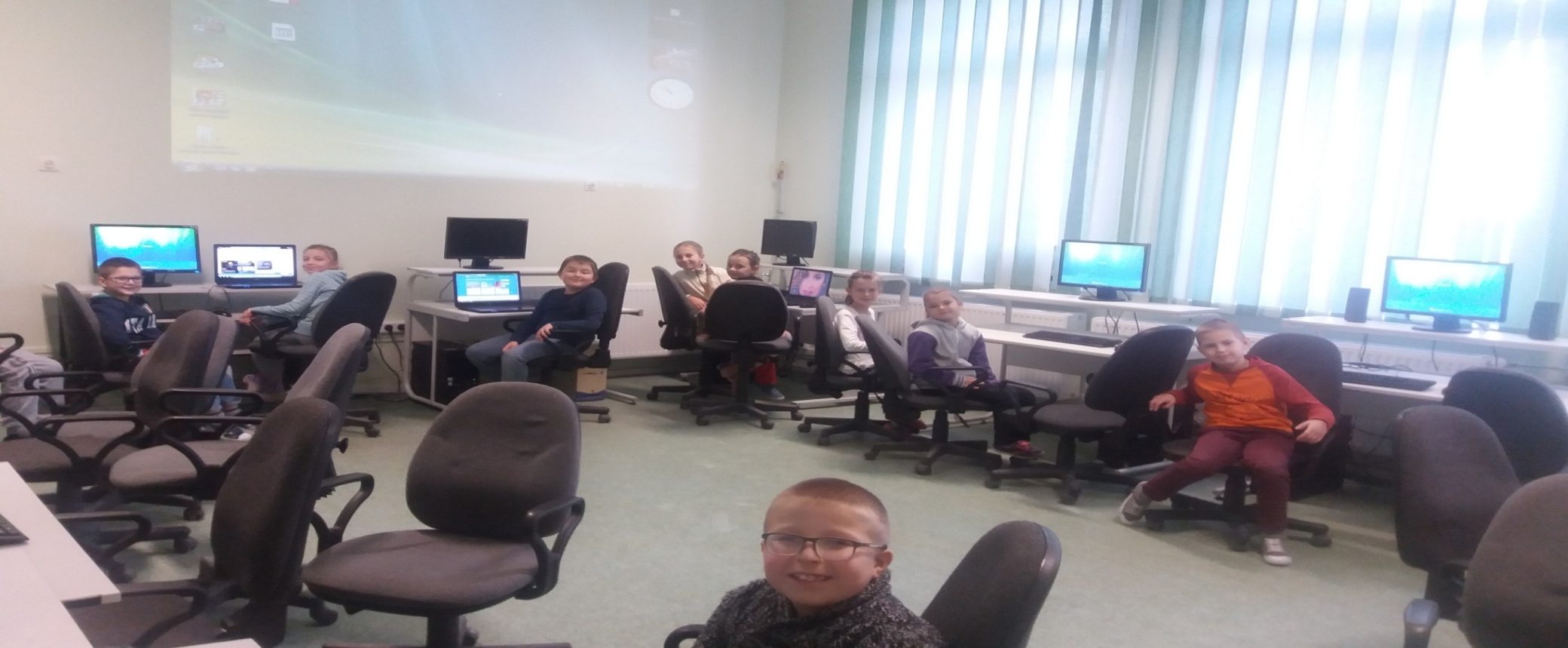 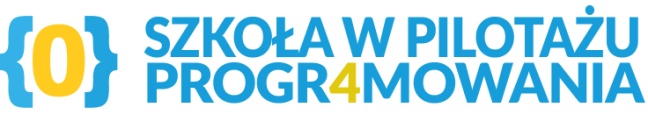 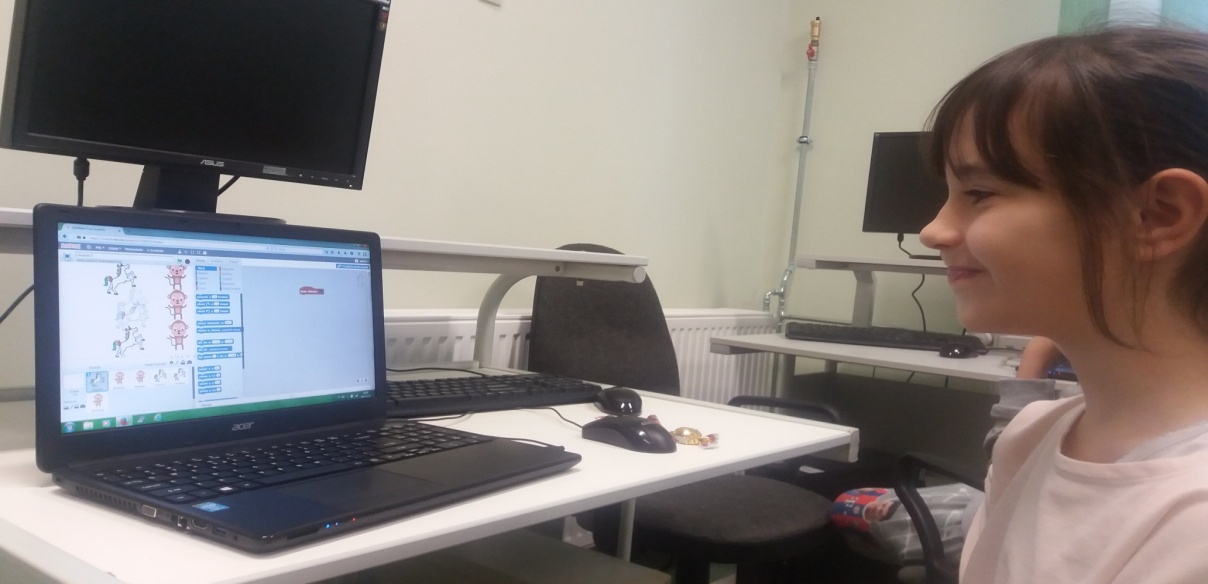 Na zajęciach informatycznych uczniowie zapoznali się z zasadami programowania. Każdy uczeń ćwiczył kodowanie zgodnie  z możliwościami, stosowana była zasada stopniowania trudności i dostosowania tempa do możliwości uczniów. 
    Innowacje wyróżnia nieszablonowe podejście do nauki informatyki. Zajęcia mają na celu przede wszystkim naukę przekraczania barier, rozwiązywania problemów, rozwijania w uczniach chęci współpracy i dzielenia się własnymi pomysłami z innymi oraz co najważniejsze rozwijają  abstrakcyjne myślenie. Podczas zajęć wdrażane są nowe metody i techniki uczenia się.
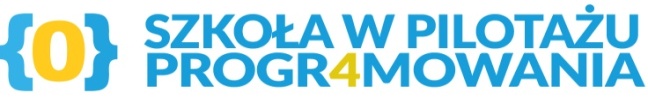 Innowacja w naszej szkole
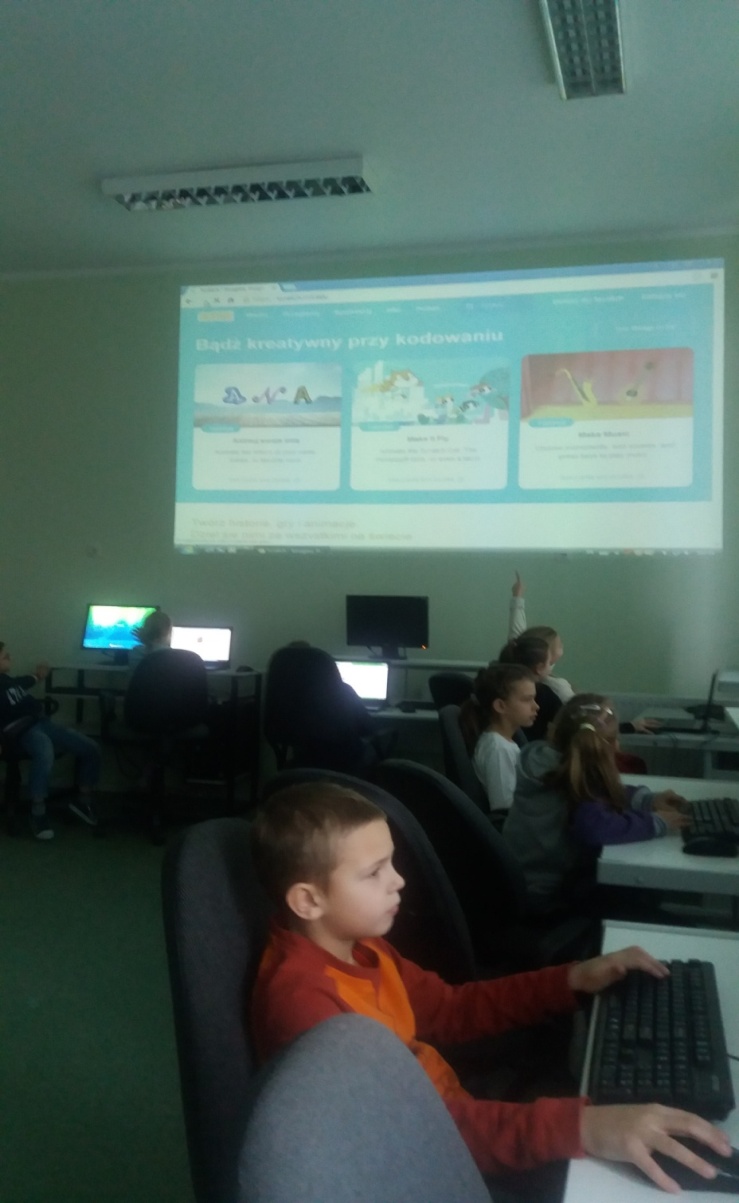 Nowatorstwo innowacji polega między innymi na wprowadzeniu do programu zajęć komputerowych języka programowania Scratch  jako edytora, grafiki, narzędzia do tworzenia prezentacji oraz sterowania obiektem na ekranie oraz w rzeczywistości.
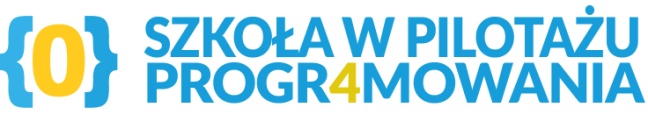 Wdrażanie innowacji
Nauczyciele
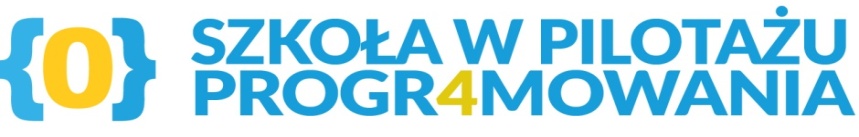 eTwinning
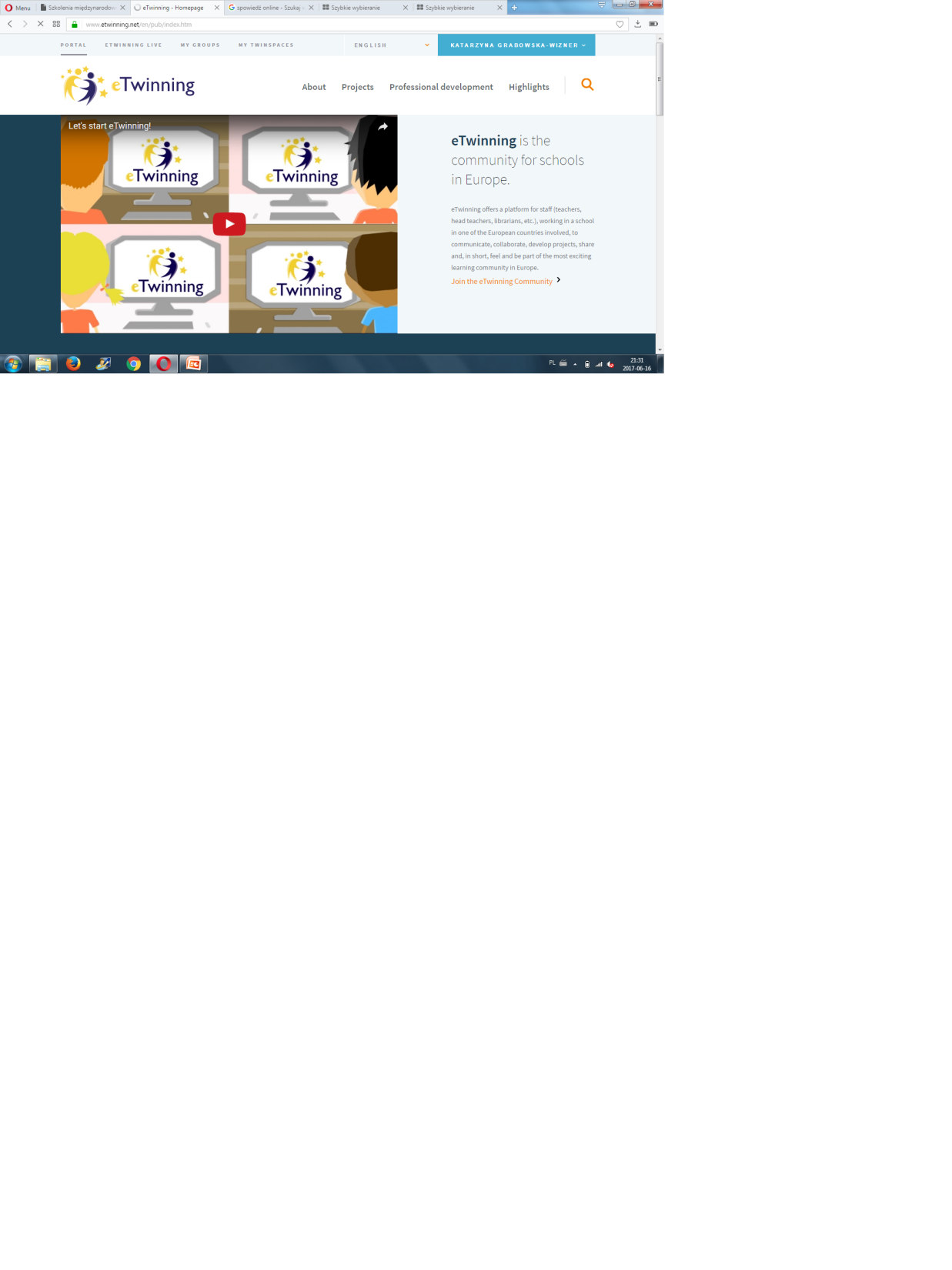 Wprowadzenie innowacji z zakresu programowania w szkole stało się doskonałą okazją do poszerzenia warsztatu pracy nauczycieli na wielu płaszczyznach. 
Postanowiliśmy bliżej poznać platformę eTwinning i okazało się to doskonałym pomysłem. Portal ten obfituje we wspaniałe  przykłady wykorzystywania nowoczesnych technologii w projektach międzynarodowych.
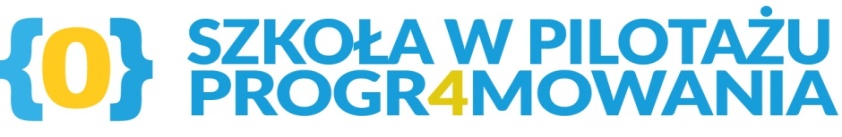 Podczas przygotowań do rozpoczęcia programowania nauczyciele zarejestrowali się na platformie eTwinning i odbyli szkolenia z zakresu programowania.
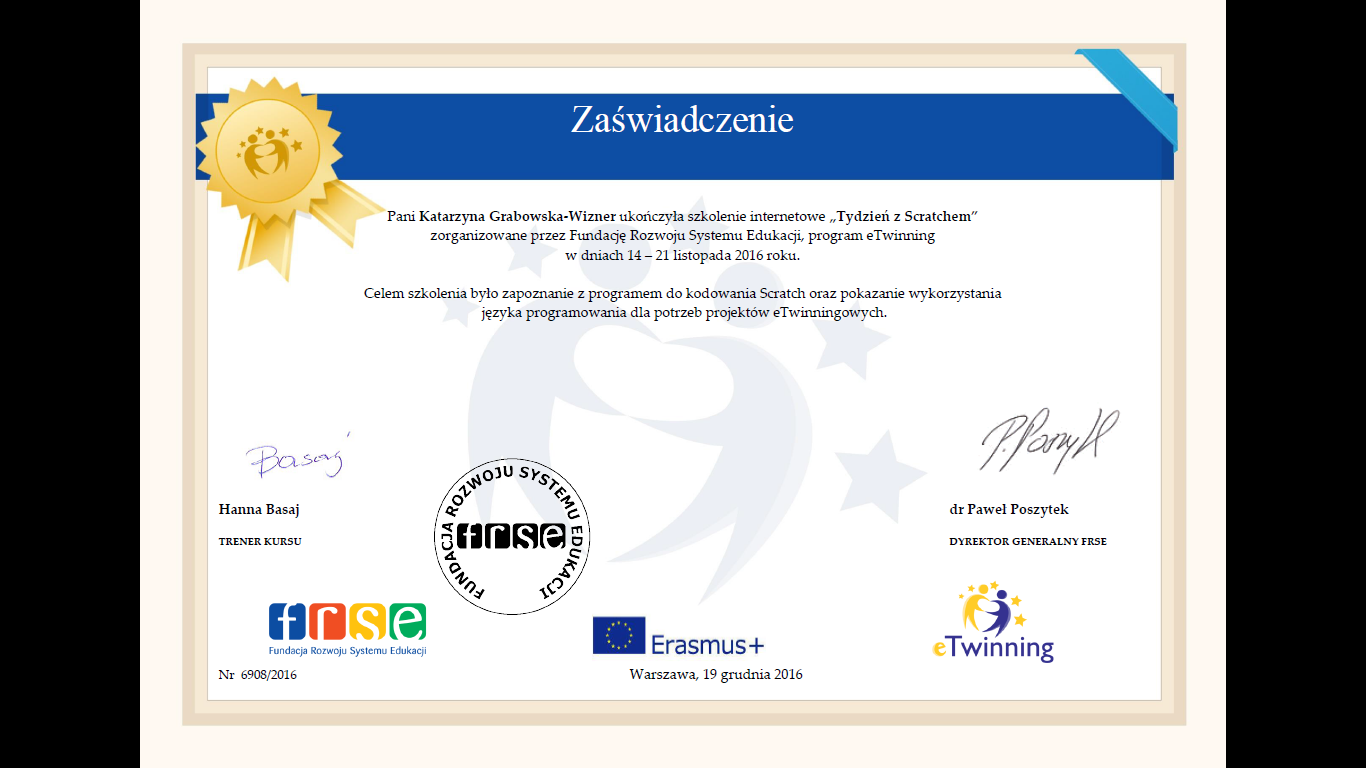 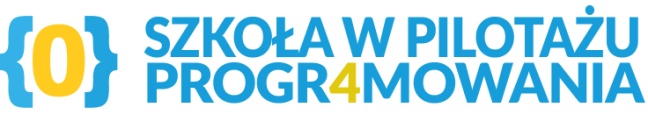 Nauczyciele uczestniczyli w innych szkoleniach takich, jak:
Tydzień z eTwinning
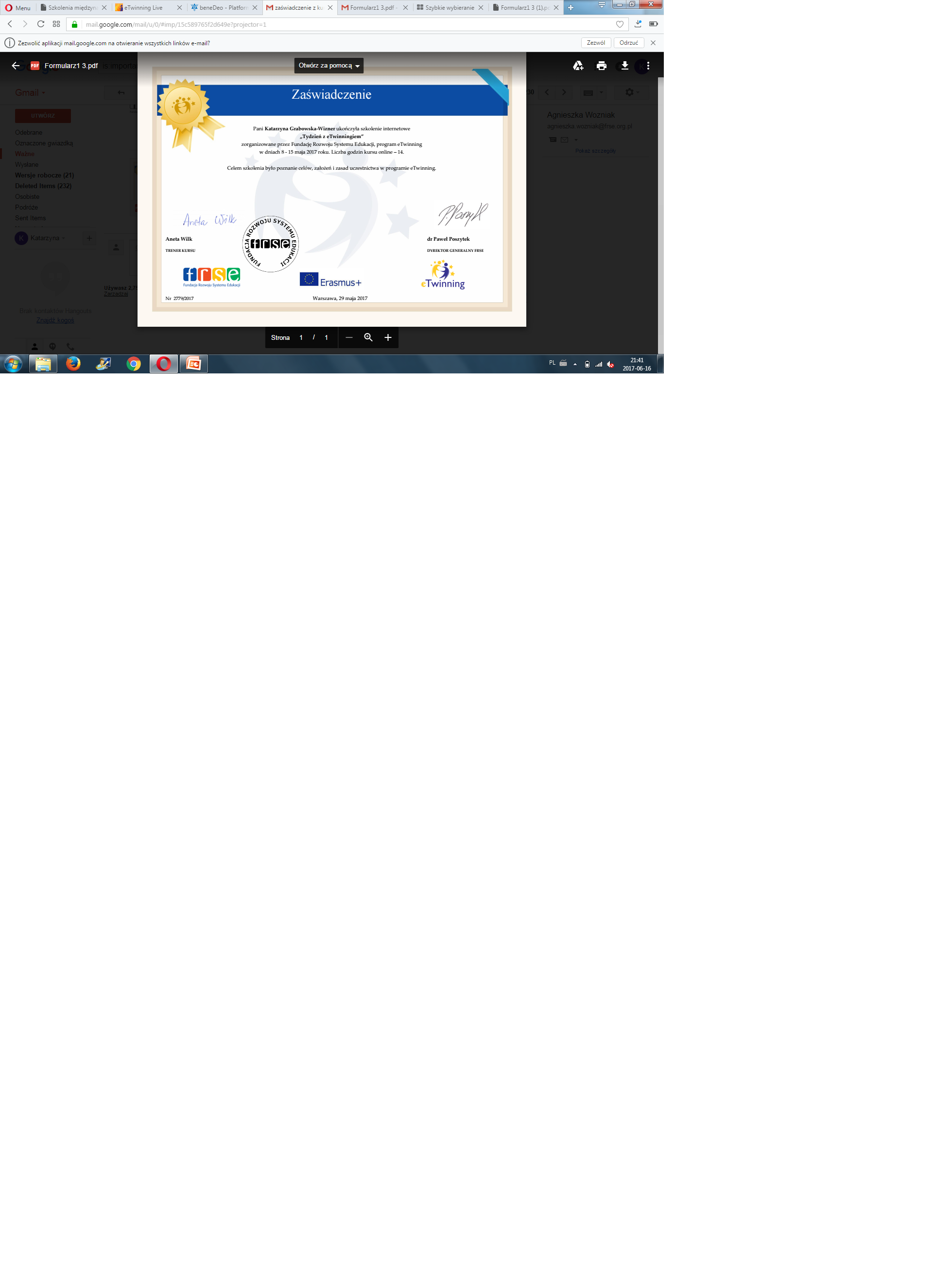 Tydzień ze Scratchem
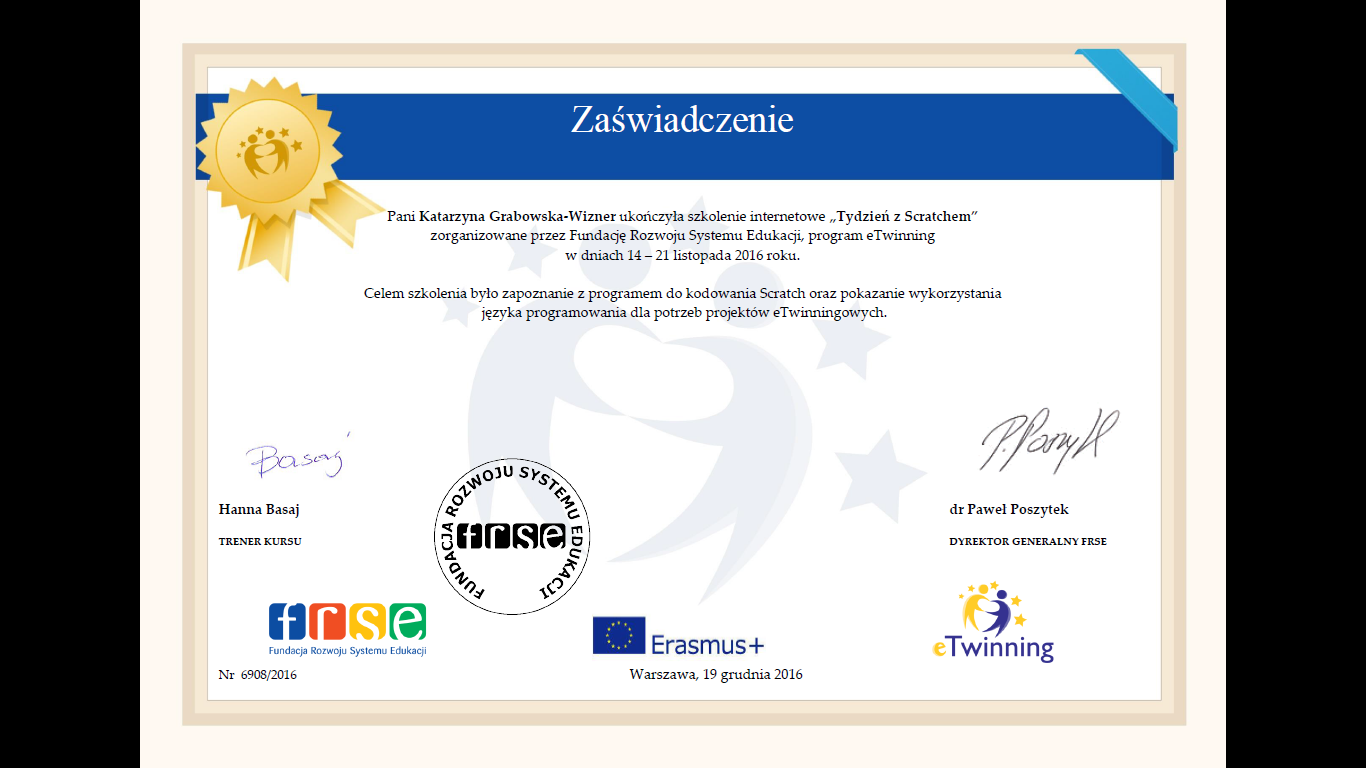 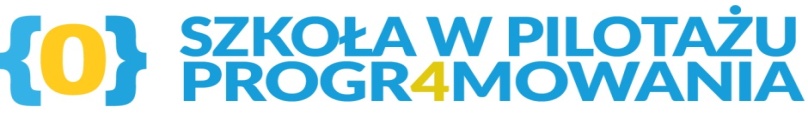 Tydzień z niezbędnikiem nauczyciela na pierwszym etapie edukacyjnym
Tydzień z e-Safety
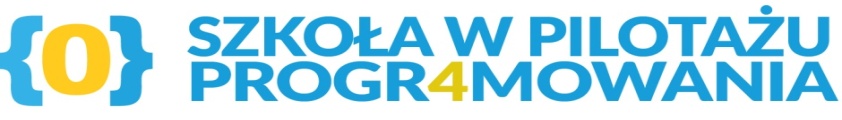 Tydzień z programowaniem dla najmłodszych 
(Kodable, Tynker, the Foos)
Tydzień z prezentacjami 
(Emaze, Powtoon,Picturell)
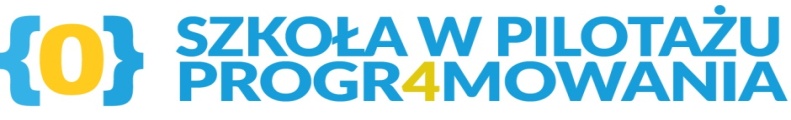 Tydzień z Windows Movie Maker
Dzięki platformie eTwinning  rozwijaliśmy umiejętności, wprowadzaliśmy nowe technologie, wykorzystywaliśmy na zajęciach zdobytą wiedzę w celu wzbogacenia zajęć z dziećmi w każdym wieku.
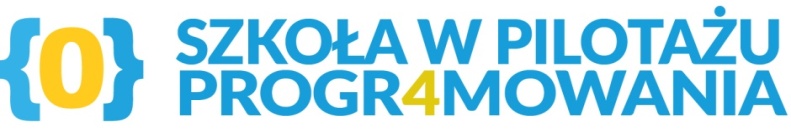 Programować każdy może - szkolenie
W dniu 30.03.2017 w Centrum Edukacji Nauczycieli w Białymstoku odbyły się warsztaty „Programować każdy może”. Nauczyciele naszej szkoły wzięli udział w tym wydarzeniu.
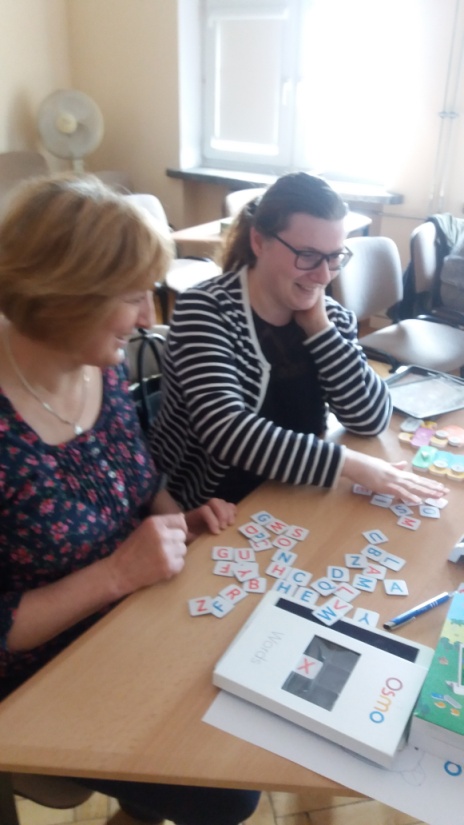 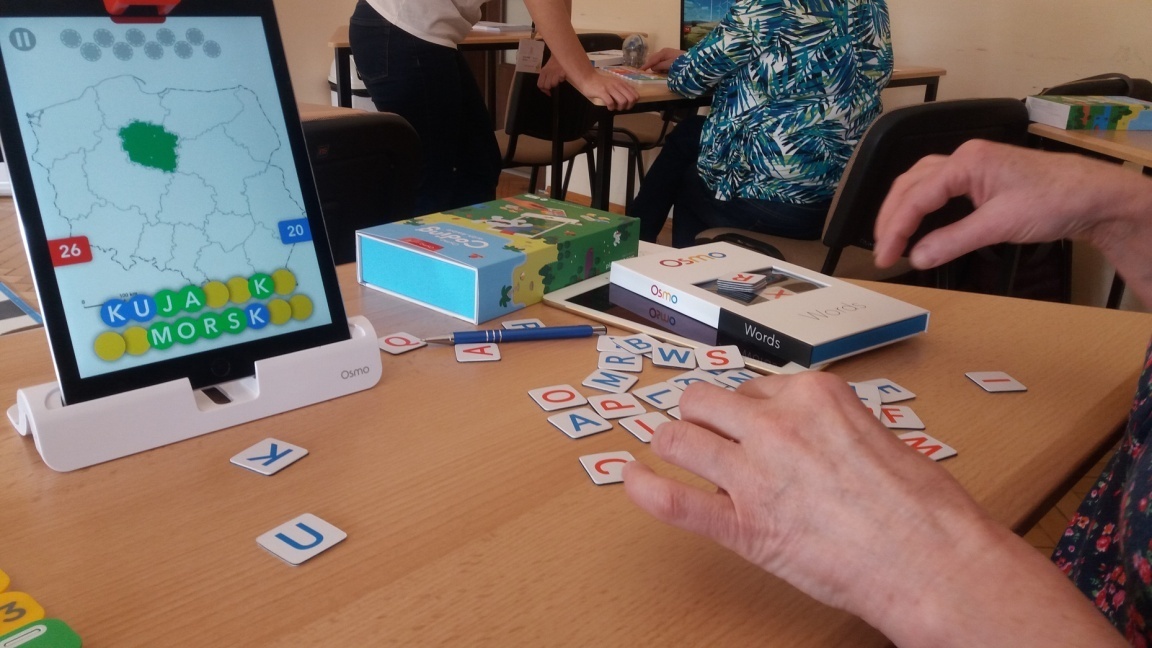 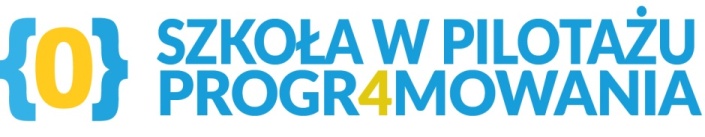 Warsztaty były podzielone na trzy panele:
Sphero i Osmo, czyli jak w interesujący sposób uczyć dzieci programowania.
Programowanie to nie czarna magia. Jak przełamywać bariery w nauce technologii przy użyciu robota Photon.
Konstruowanie i programowanie robotów LOFI.
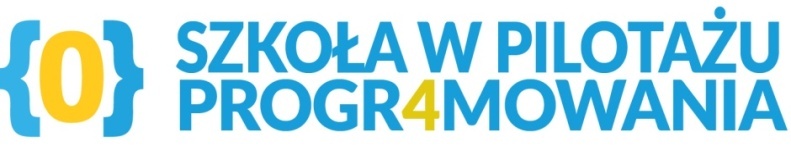 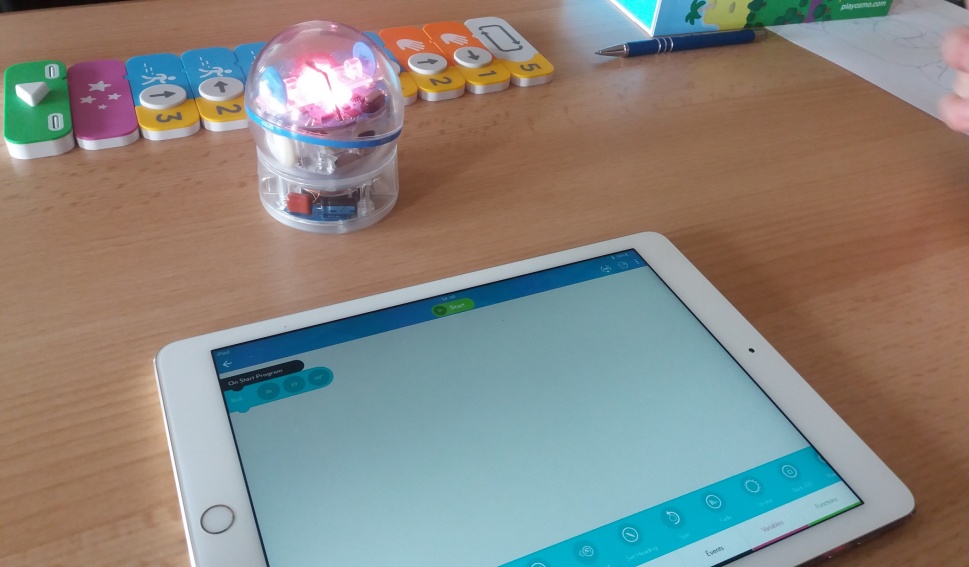 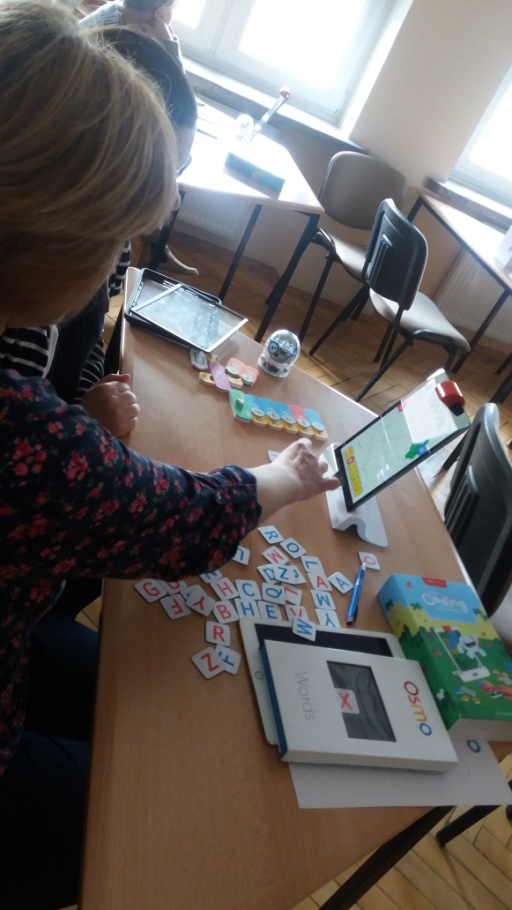 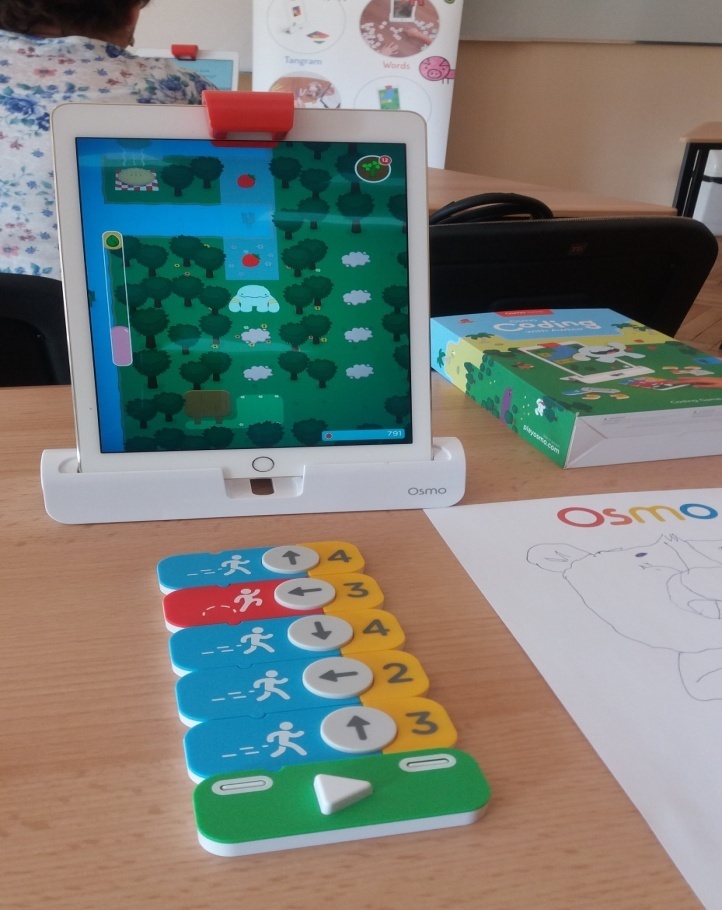 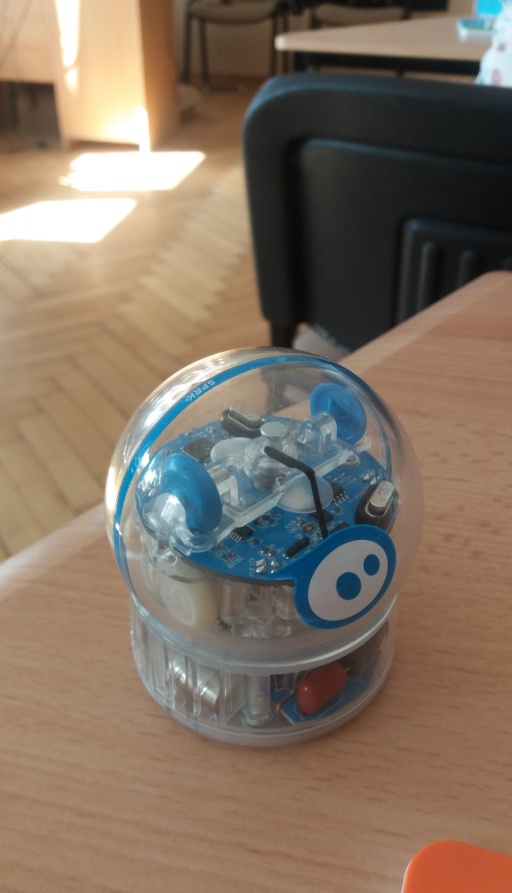 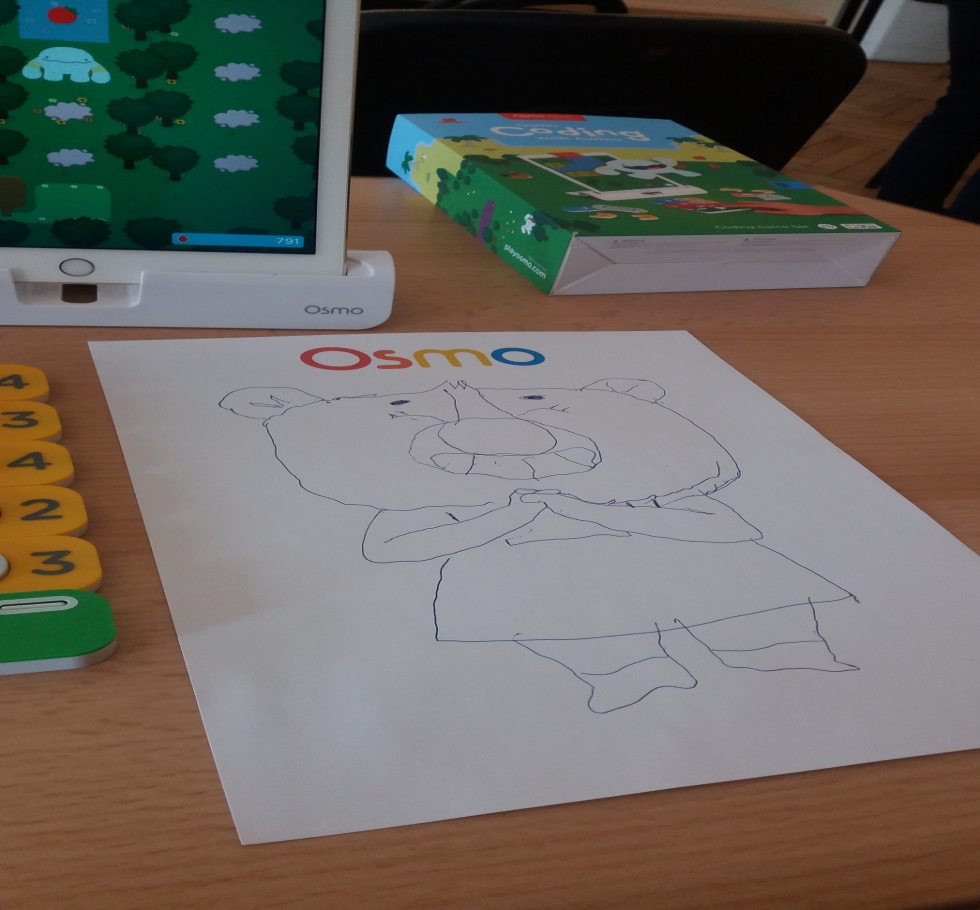 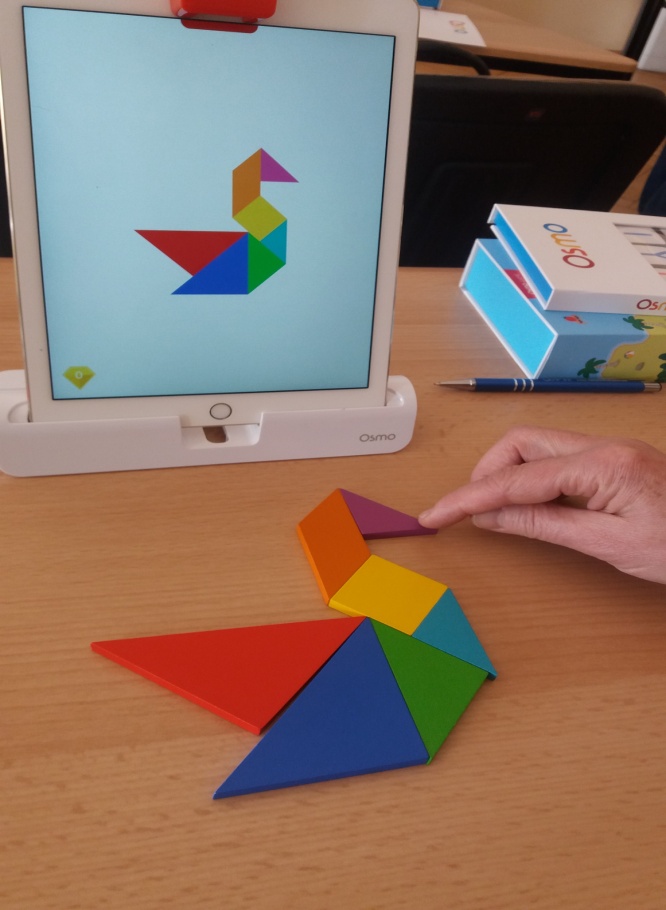 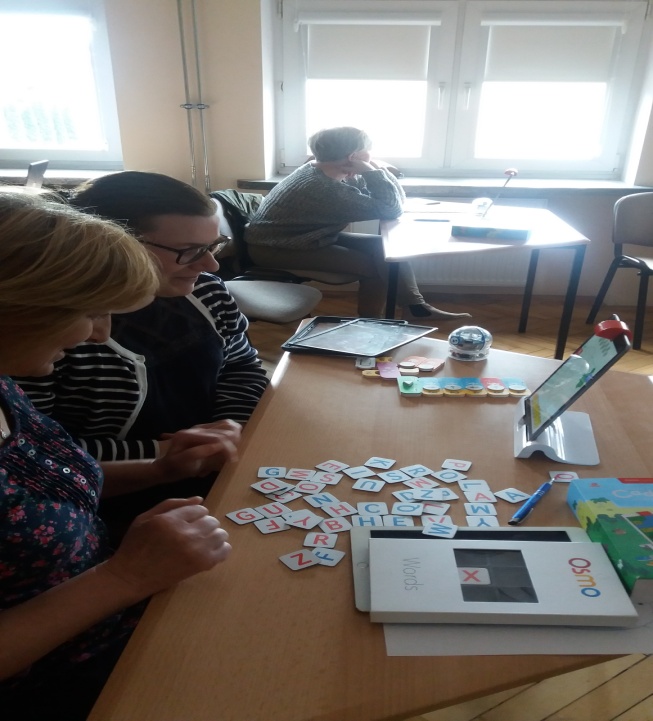 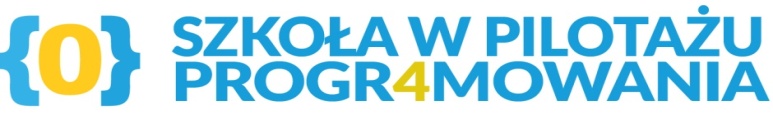 Wdrażanie innowacji
Uczniowie
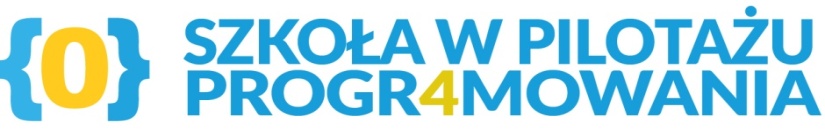 W ramach realizacji innowacji w naszej szkole utworzyliśmy wszystkim uczniom konta na portalu Scratch. Nasi nauczyciele informatyki utworzyli konto szkolne oraz przypisali do niego studio o nazwie „spniedzwiadna”, na którym uczniowie mają możliwość zapisywania swoich prac, dzielenia się ciekawymi pomysłami, modyfikowania prac innych.
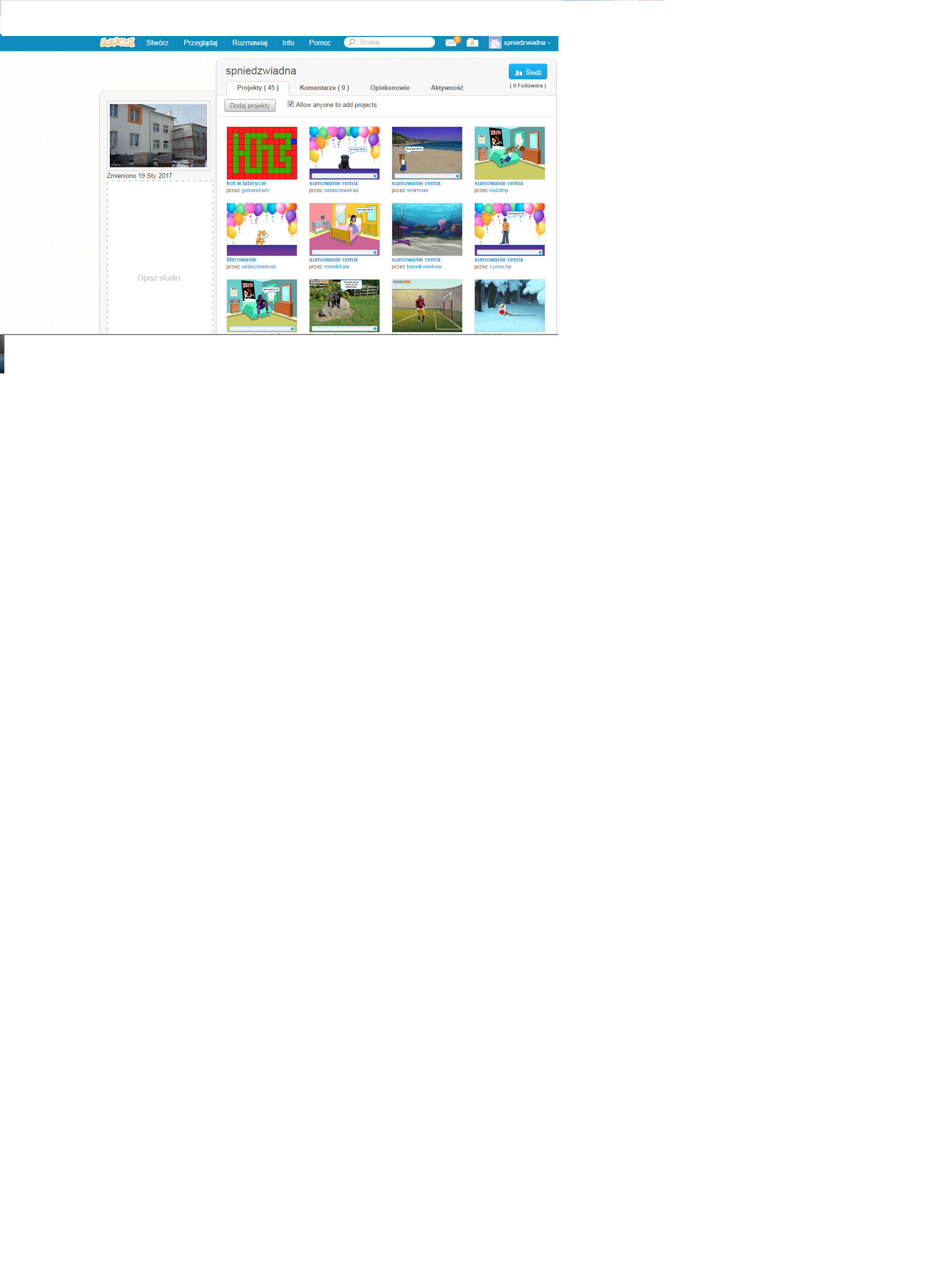 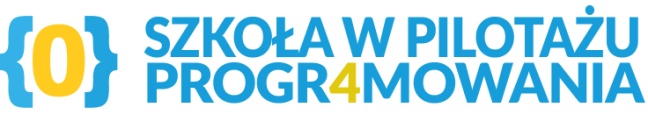 Innowacja skierowana do klas I-III odznacza się tym, iż przede wszystkim bazuje na potrzebach uczniów i ich możliwościach. Podczas zajęć z programowania opieramy się na zbieżności z nauczanymi przedmiotami i tak np. uczniowie utrwalają znajomość cyklu życia motyla poprzez tworzenie skryptów w programie Scratch obrazujących etapy rozwoju motyla, utrwalają znajomość faz rozwojowych kwiatka, ćwiczą pisanie i czytanie, oraz liczenie .
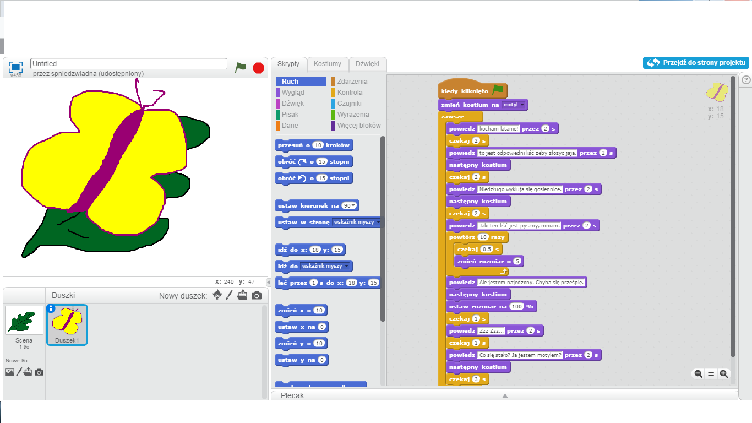 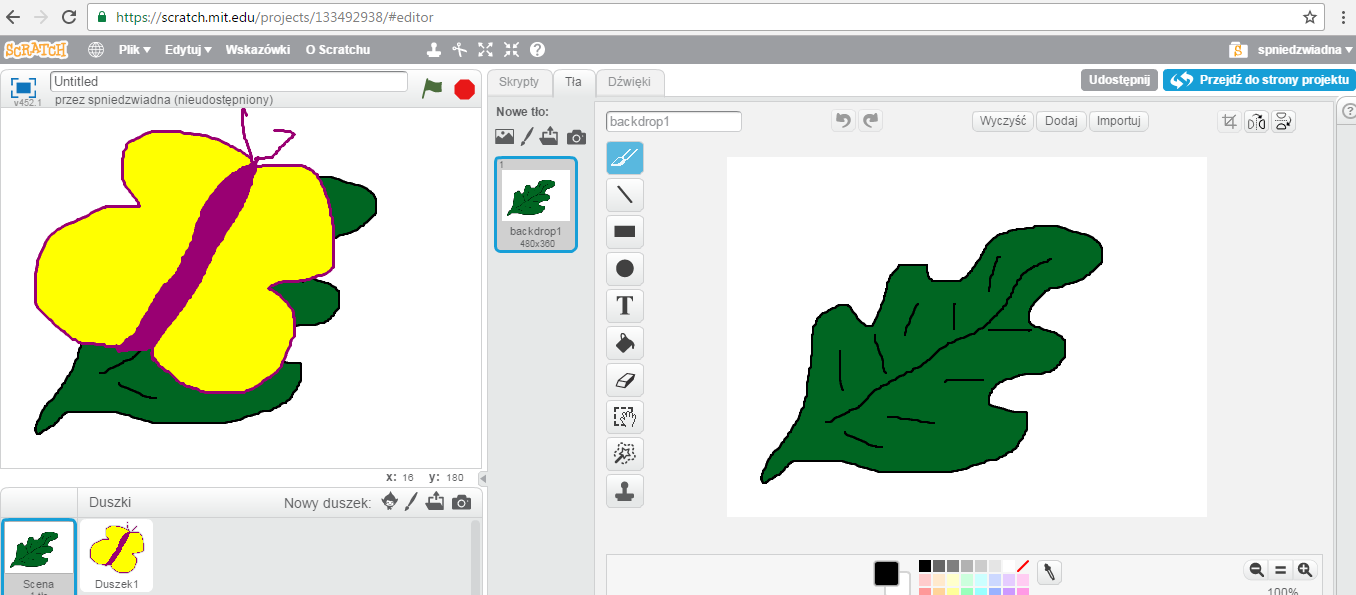 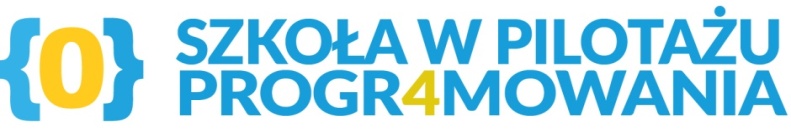 Główne tematy kompleksowe  to: „Cykl życia motyla, „Wzrost kwiatka”, „Interpretacja wiersza”, ”Literowanie”, „Sumowanie” i wiele innych zaplanowanych do realizacji na lata 2016-2019.
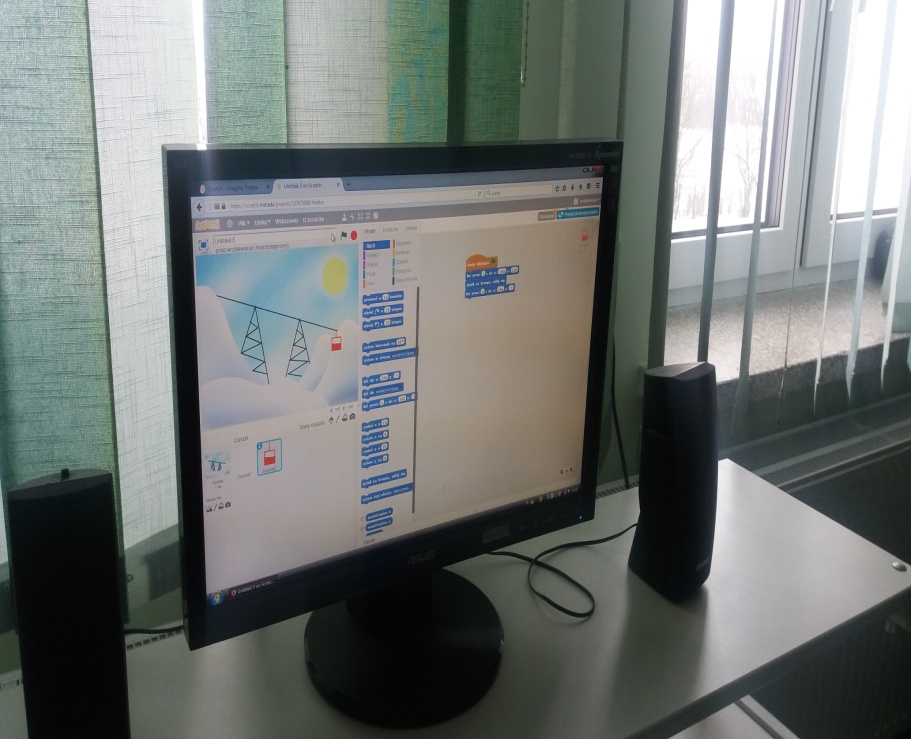 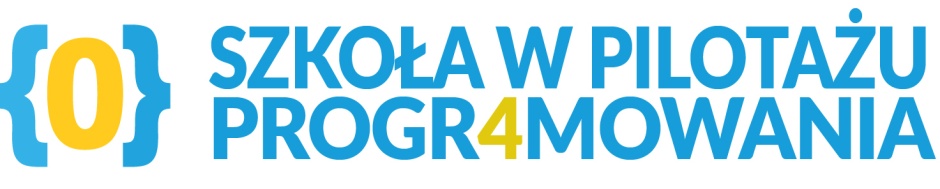 Przykładowe prace uczniów z klas I-III
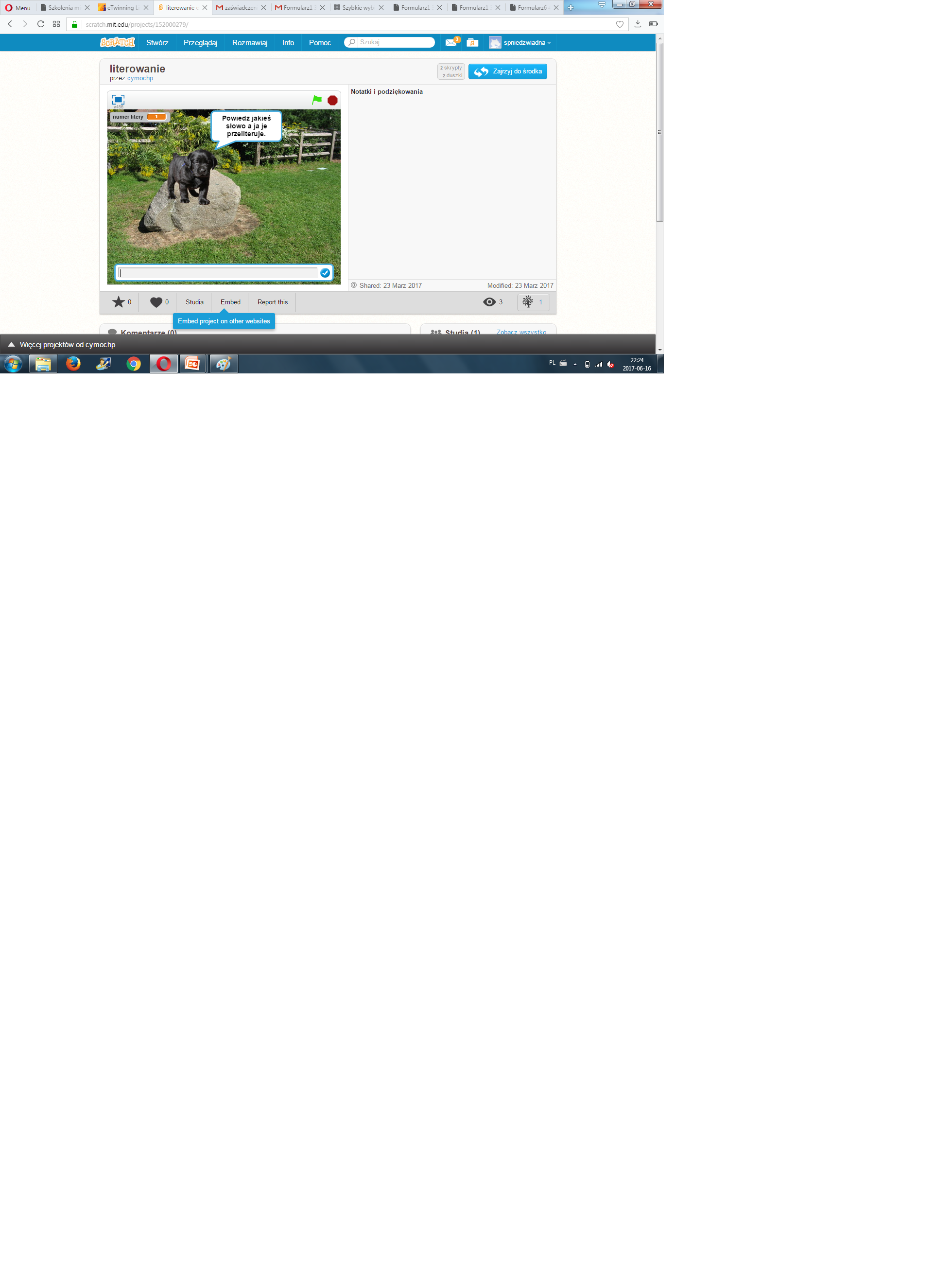 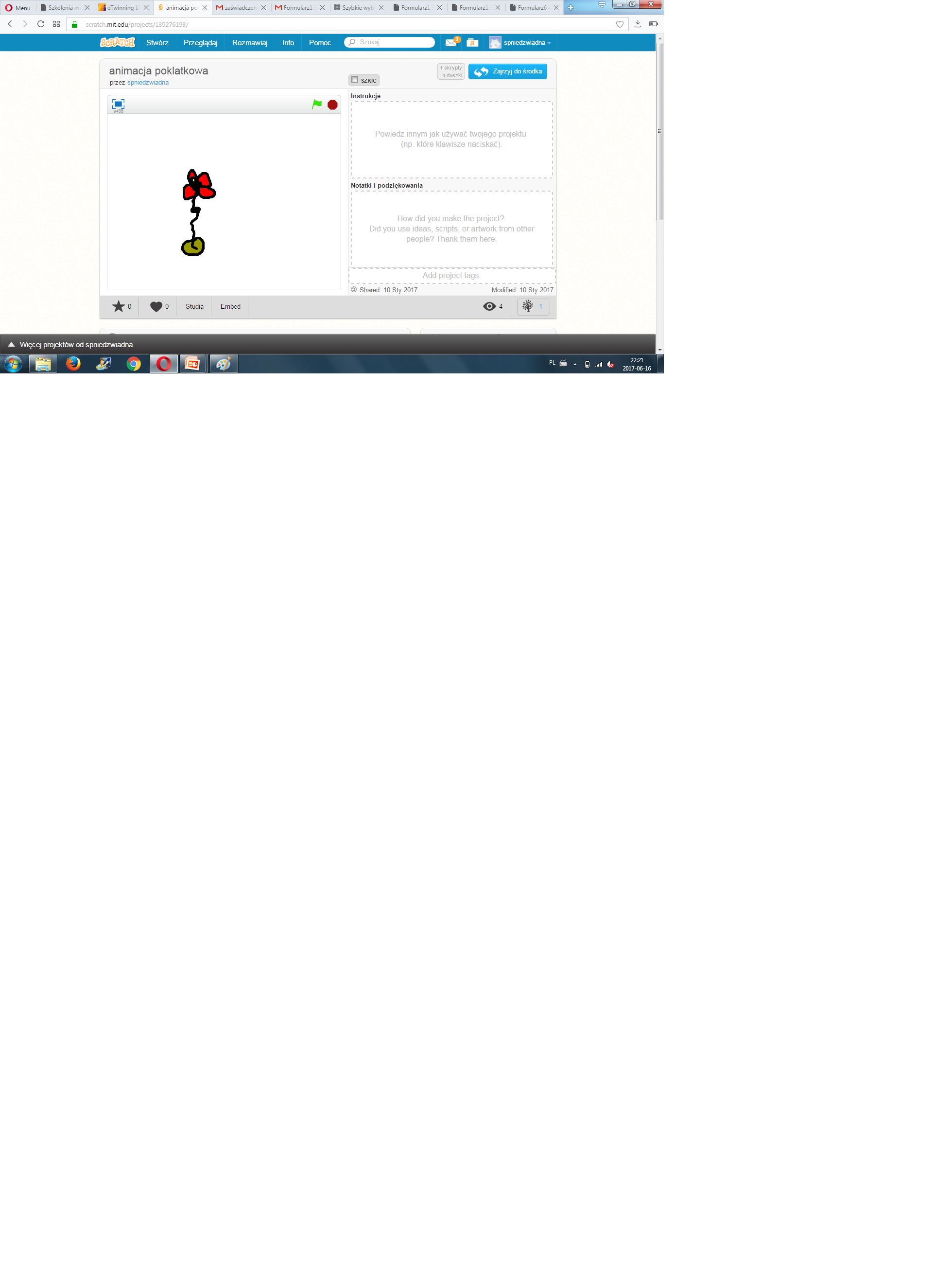 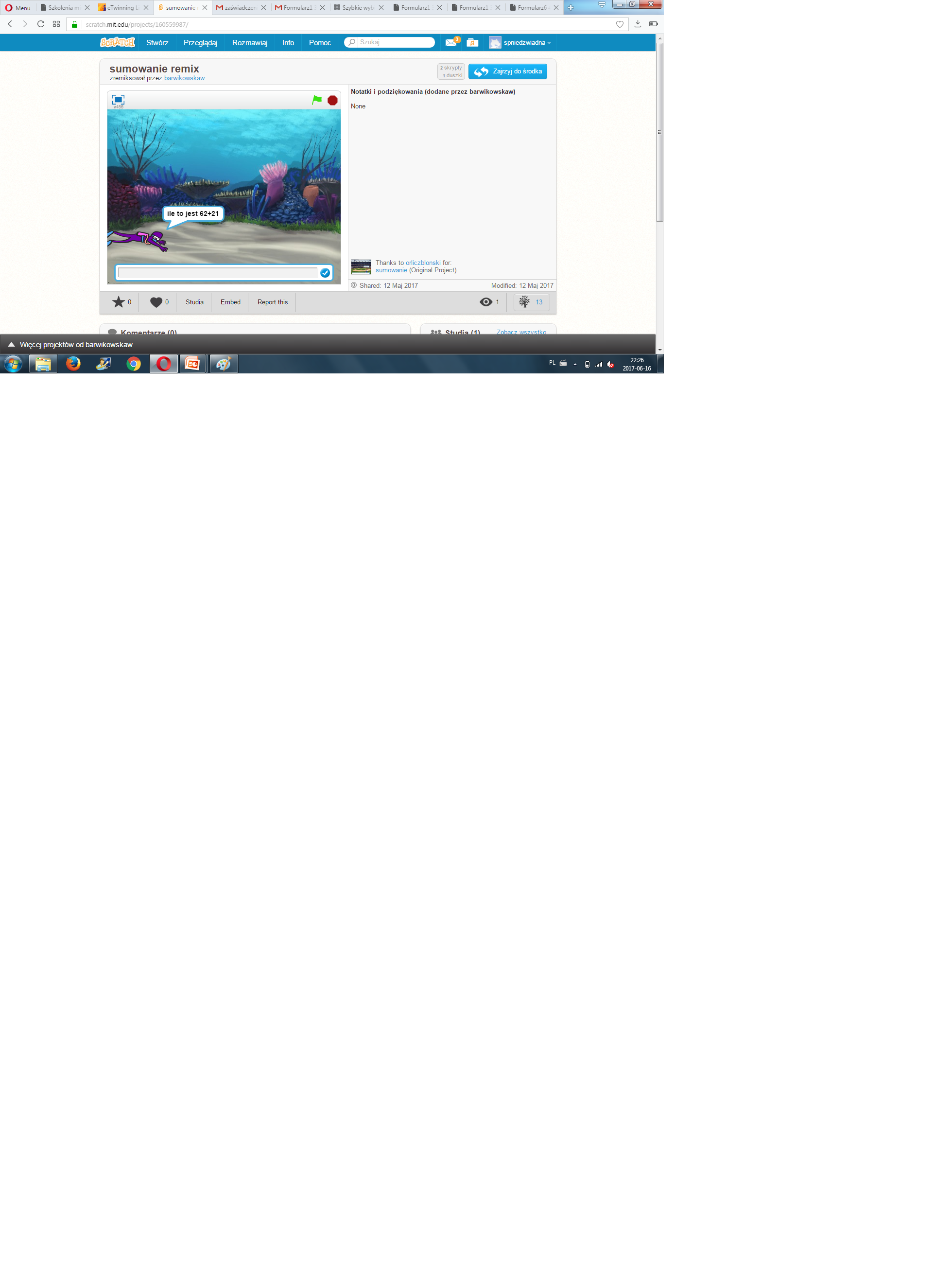 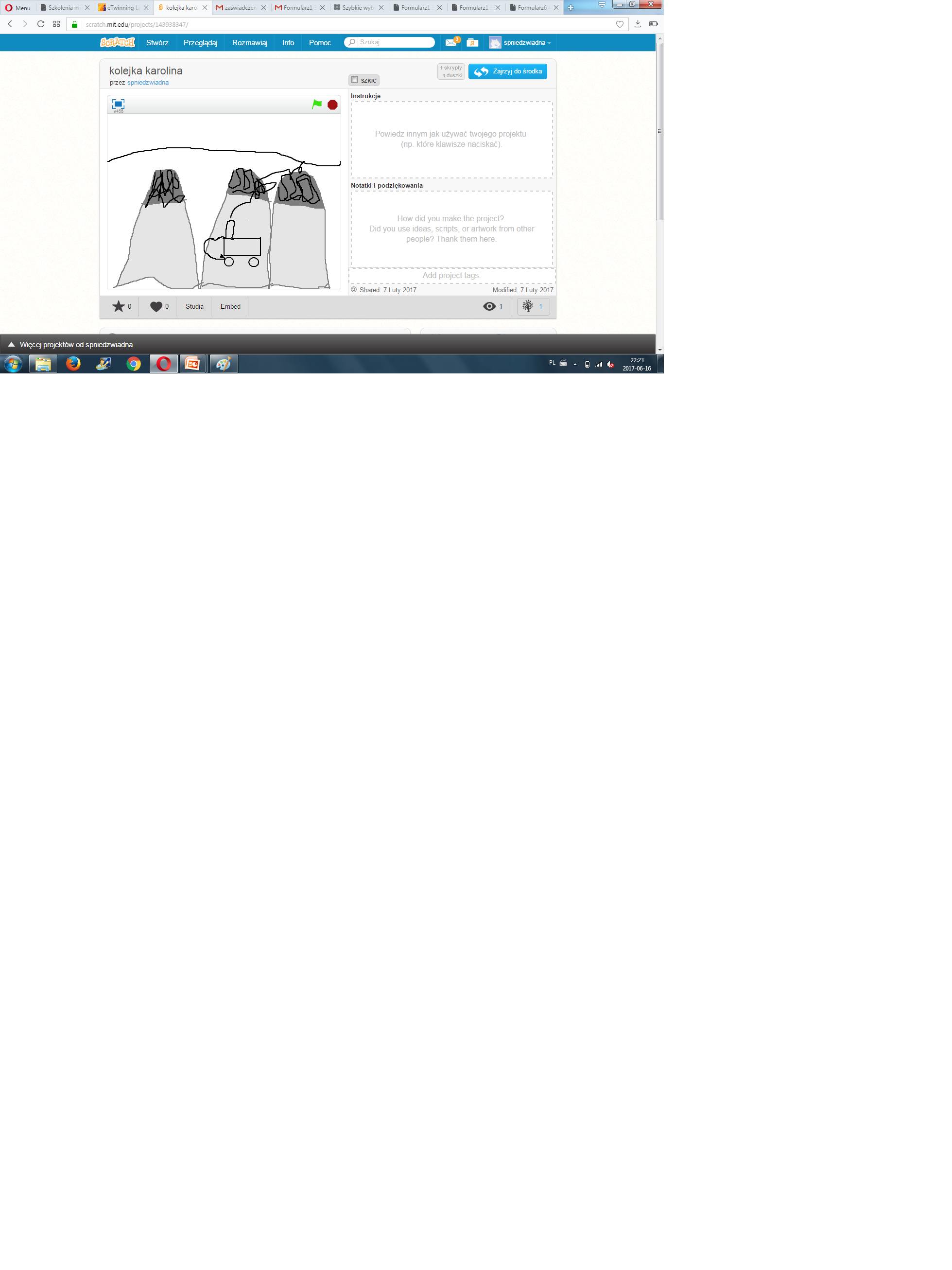 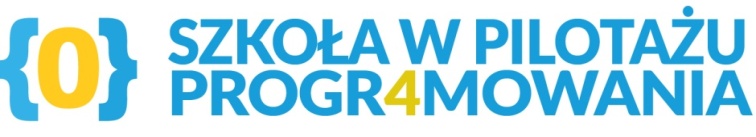 Prace dzieci z klas I-III
Wzrost kwiatka
Animacja poklatkowa
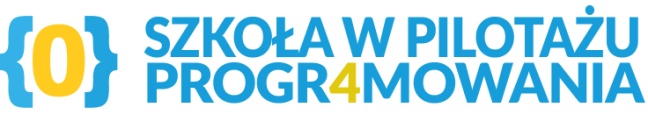 Uczniowie doskonalili umiejętności samodzielnego rysowania, wybierania duszków, tła, układania klocków ze skryptami. Dzięki temu mieli możliwość doskonalenia umiejętności zapisanych w podstawie programowej m.in.: w zakresie umiejętności czytania i pisania, w zakresie umiejętności społecznych warunkujących porozumiewanie się i kulturę języka, wypowiadania się w różnych technikach plastycznych, dostrzegania symetrii.
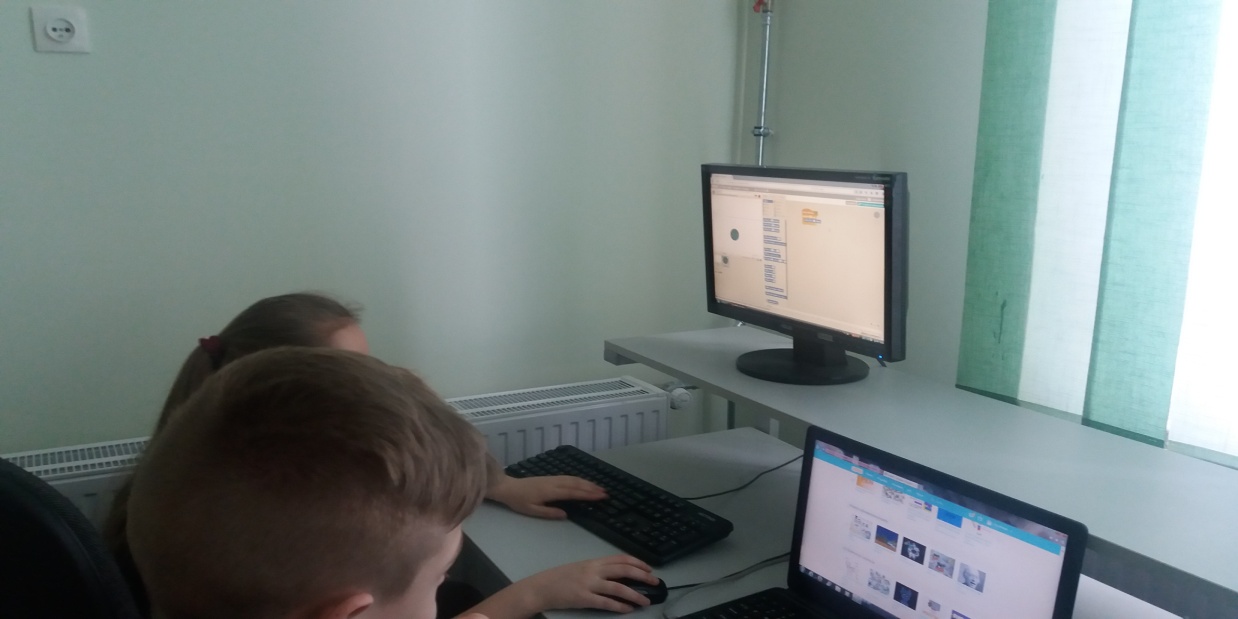 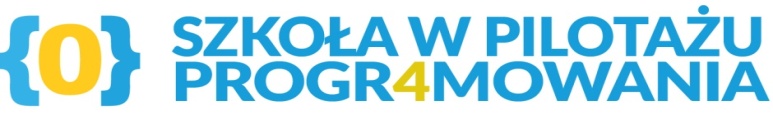 Hour of code
Pod koniec roku szkolnego 2016/2017 dzieci przystąpiły do Hour of code na platformie The FOOS i otrzymali pamiątkowe certyfikaty uczestnictwa w godzinie kodowania.
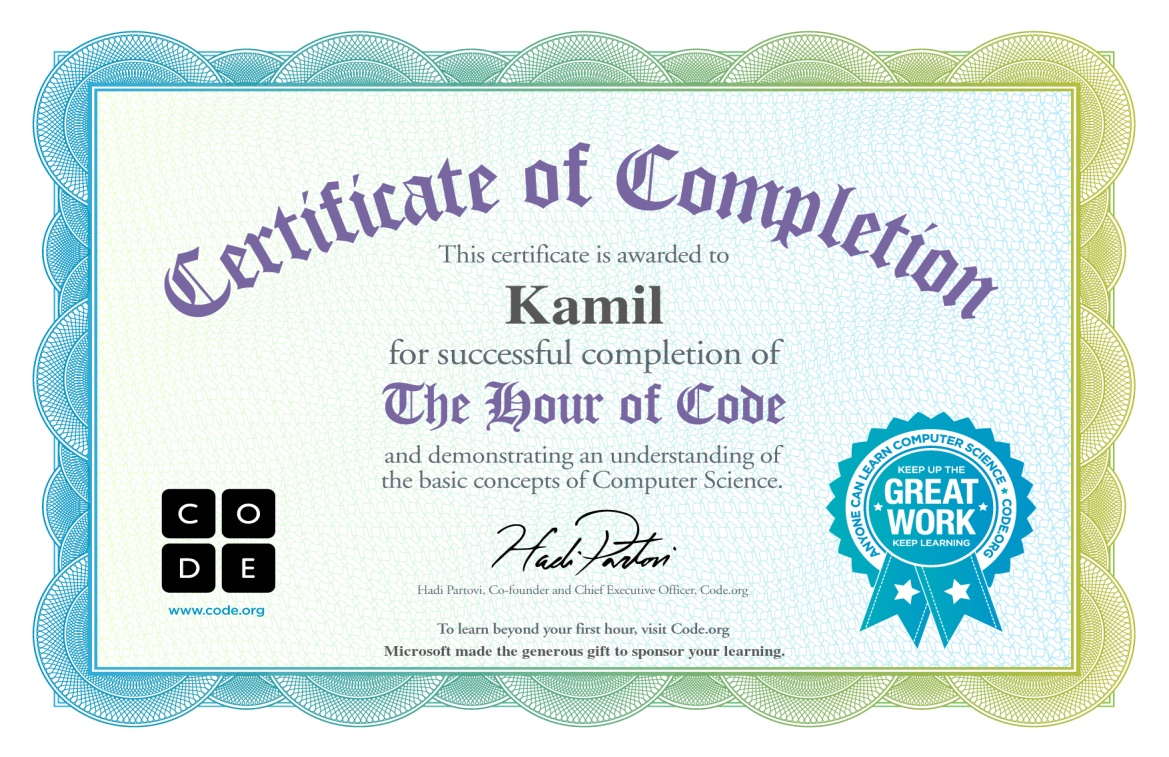 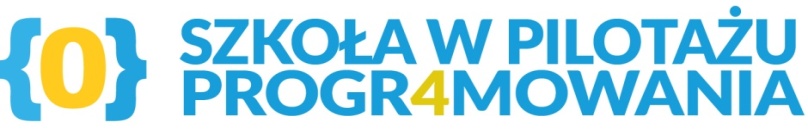 Innowacja realizowana w klasach IV-VI opiera się na angażowaniu uczniów w tworzenie ciekawych scenariuszy, rozwijaniu ich kompetencji poznawczych i wdrażaniu do logicznego myślenia poprzez realizacje tematów kompleksowych „Kot goni mysz”, „Kot w labiryncie”, „Kot zastawia pułapkę na mysz” i wiele innych.
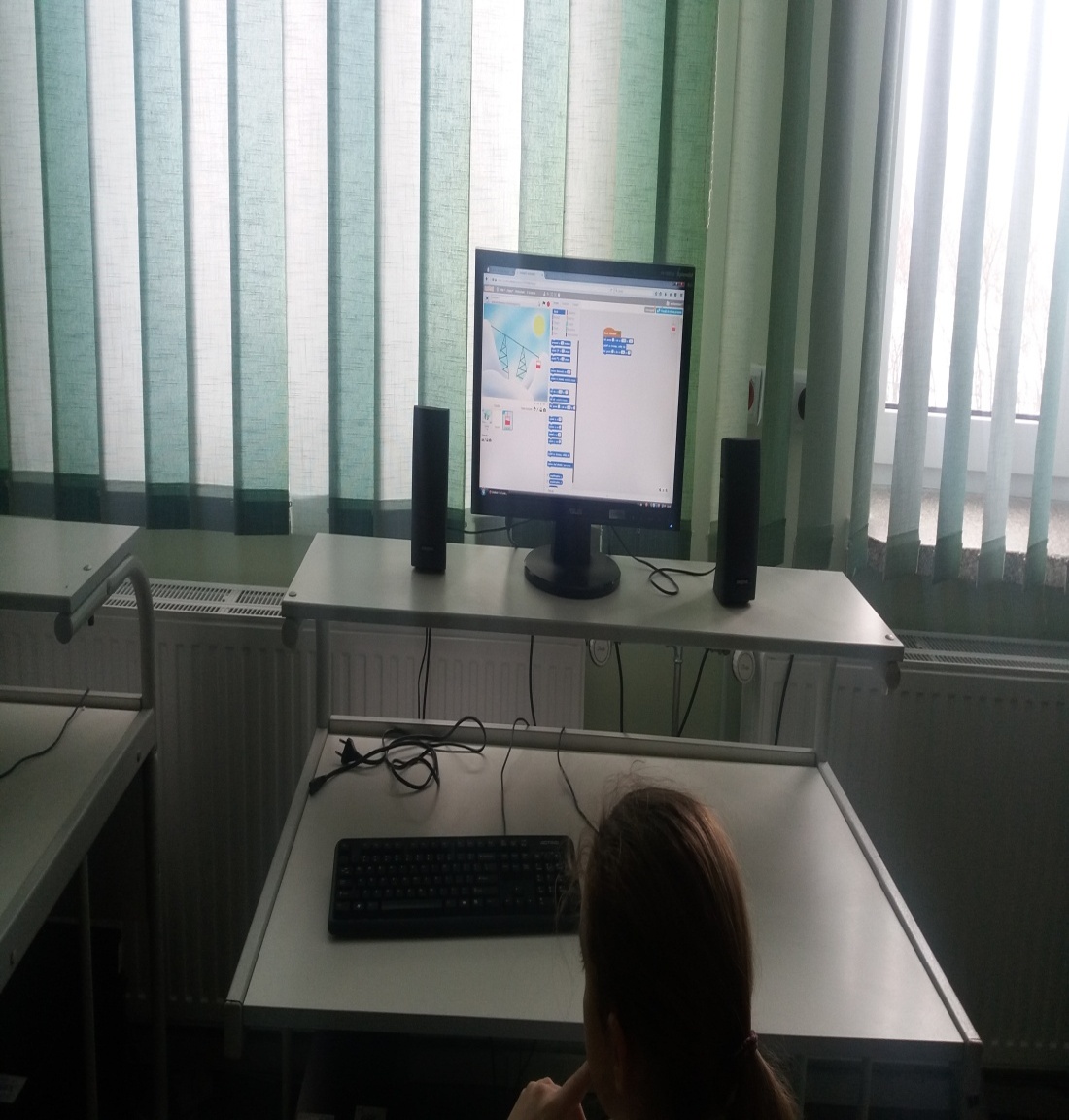 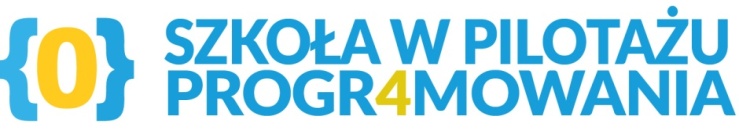 Przykładowe prace uczniów klas IV-VI
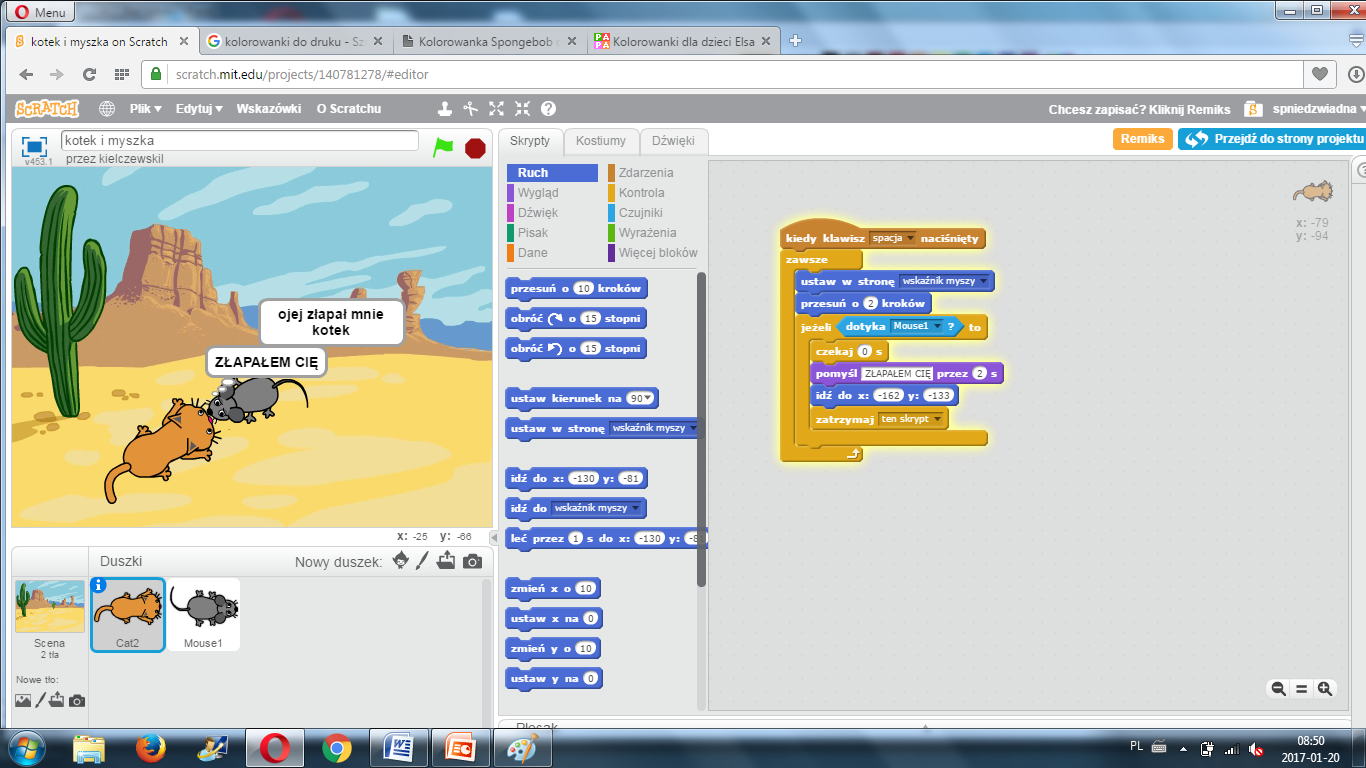 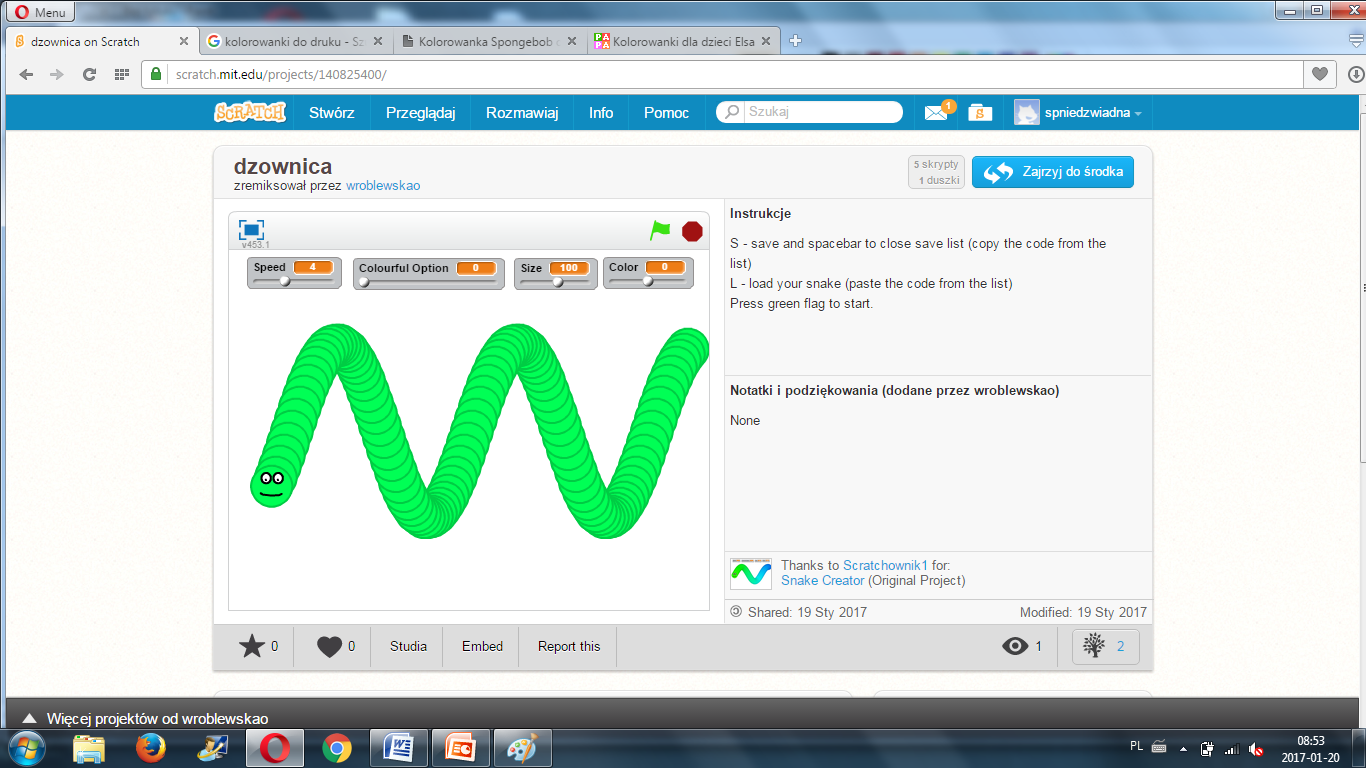 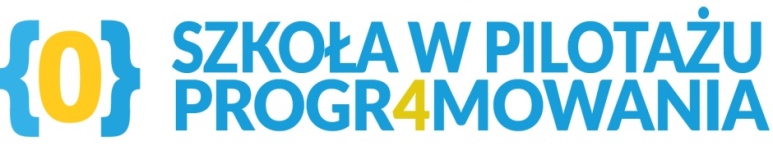 Robot LOFI
Dzięki możliwości pozyskania robota LOFI, uczniowie zaczęli programować urządzenie, które porusza się w świecie realnym, a nie tylko w wirtualnym.
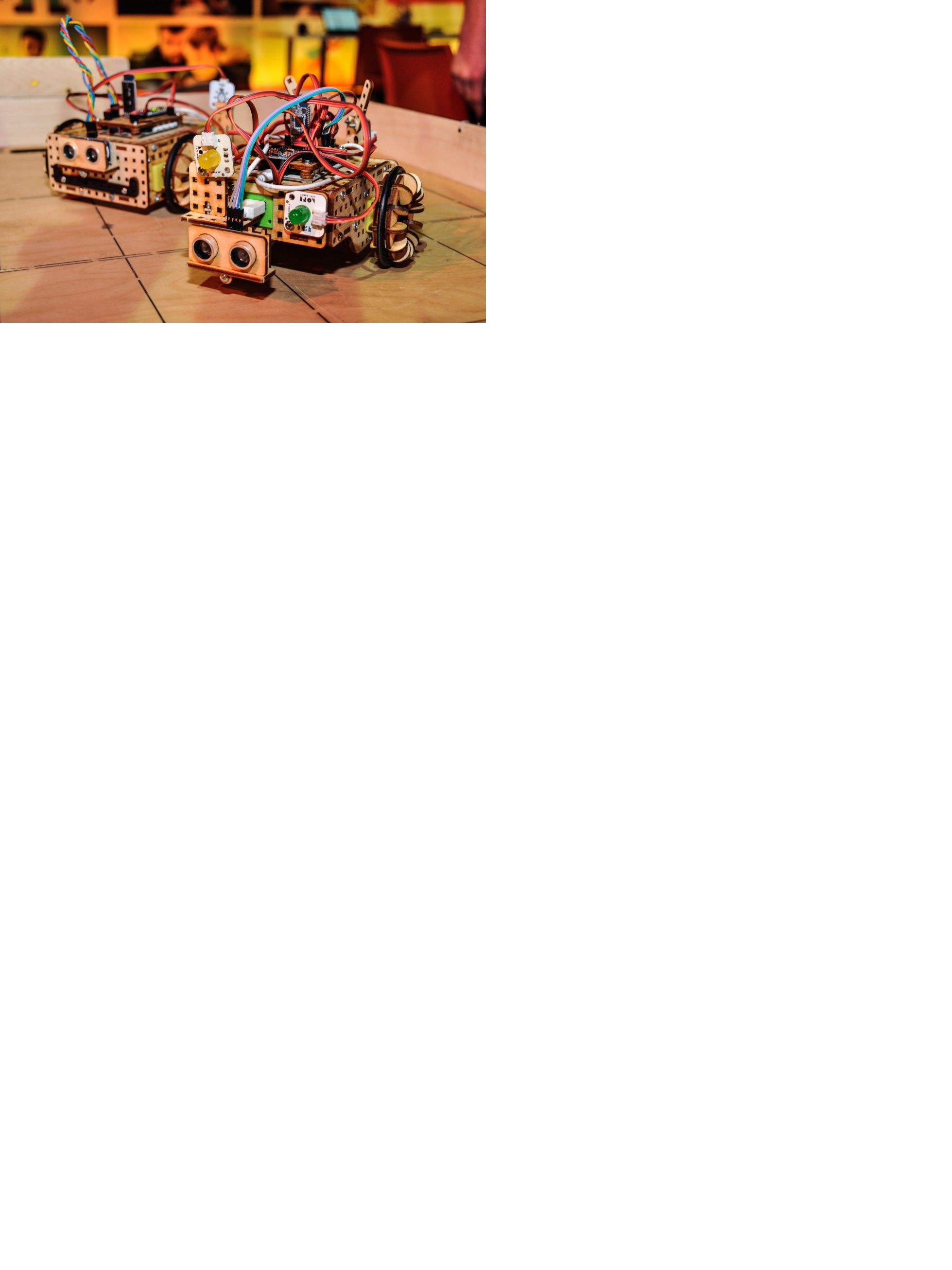 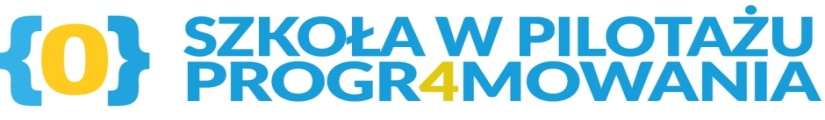 Praca z robotem LOFI
Układanie skryptów sprawiła im wiele przyjemności, ale również uczyła logicznego myślenia. Połączenie programowania i sterowania urządzeniem za pomocą komputera, na którym uczeń stworzył własny program, zachęca do tworzenia nowych, bardziej skomplikowanych skryptów daje możliwość rozwoju.
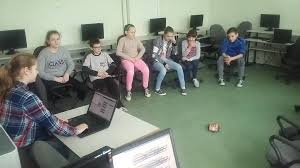 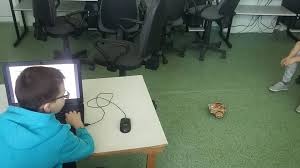 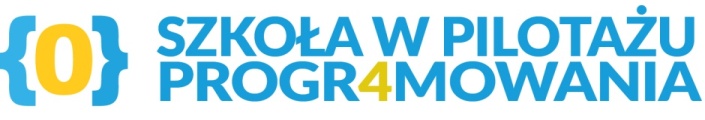 Uczniowie chętnie angażują się w działania, kiedy mają odzwierciedlenie w rzeczywistości. Podczas pracy z robotem LOFI uczniowie poznali budowę urządzenia, poznali bloczki do skryptów, tworzyli własne skrypty, które sterowały robotem. Podczas tych zajęć dzieci uczyły się sprawnego rozwiązywania problemów, logicznego myślenia, myślenia przyczynowo – skutkowego.
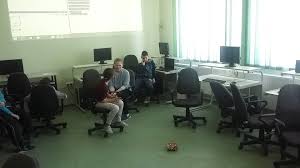 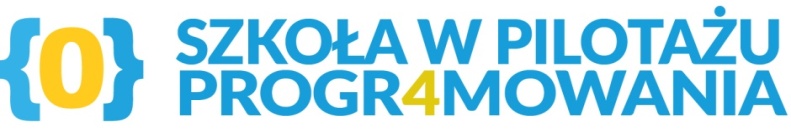 Wdrażanie innowacji
Podejmowane działania udokumentowane poprzez upowszechnianie informacji na stronach szkolnych lub innych
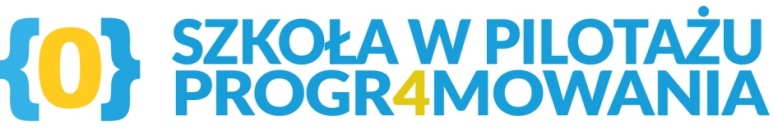 Szkoła w Niedźwiadnej już programuje!
Portal www.e-grajewo.pl, 
We wrześniu 2016 roku Szkoła Podstawowa im. Zesłańców Sybiru w Niedźwiadnej przystąpiła do pilotażowego wdrożenia programowania, ogłoszonego przez Ministerstwo Edukacji Narodowej. Szkoła realizuje innowację pedagogiczną „Moja pasja? -Programowanie”.
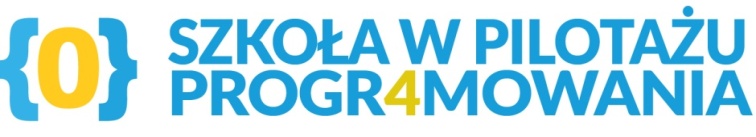 Programowanie z robotem LOFI
Strona www.spniedzwiadna.pl, 
W tym roku szkolnym uczniowie naszej szkoły realizują innowacje pedagogiczną pt: „Moja pasja? – Programowanie”. Pierwsze zajęcia prowadziły do świata, w którym uczniowie poznawali tajniki sterowania obiektem na ekranie w środowisku Scratch. Następnie dzięki możliwości pozyskania robota LOFI, uczniowie zaczęli programować urządzenie, które porusza się w świecie realnym.
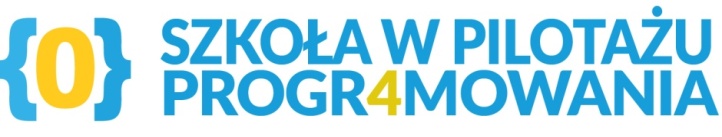 Programowanie
Informacje na szkolnym fanpage www.facebook.com
W tym roku szkolnym uczniowie naszej szkoły realizują innowacje pedagogiczną pt: „Moja pasja? – Programowanie”.
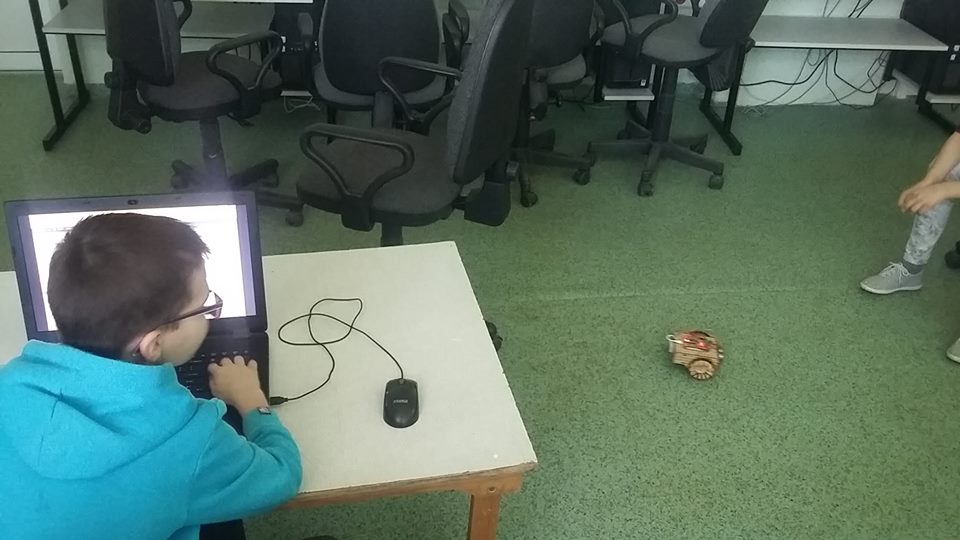 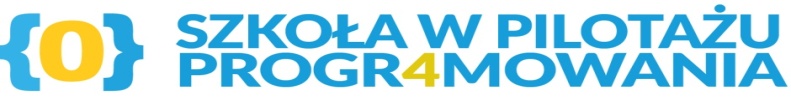 Podsumowanie
Rok szkolny 2016/2017
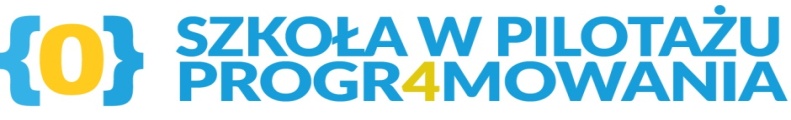 Zgodnie z założeniami programu uczniowie:
Uczestniczyli  w zajęciach z programowania. W ramach tych zajęć poznali między innymi podstawy robotyki i programowania doskonalące wiedzę dzieci w zakresie matematyki, fizyki i techniki, rozwijali wyobraźnię przestrzenną, kreatywność oraz umiejętność konstruowania, doskonalili umiejętności pracy w grupie.
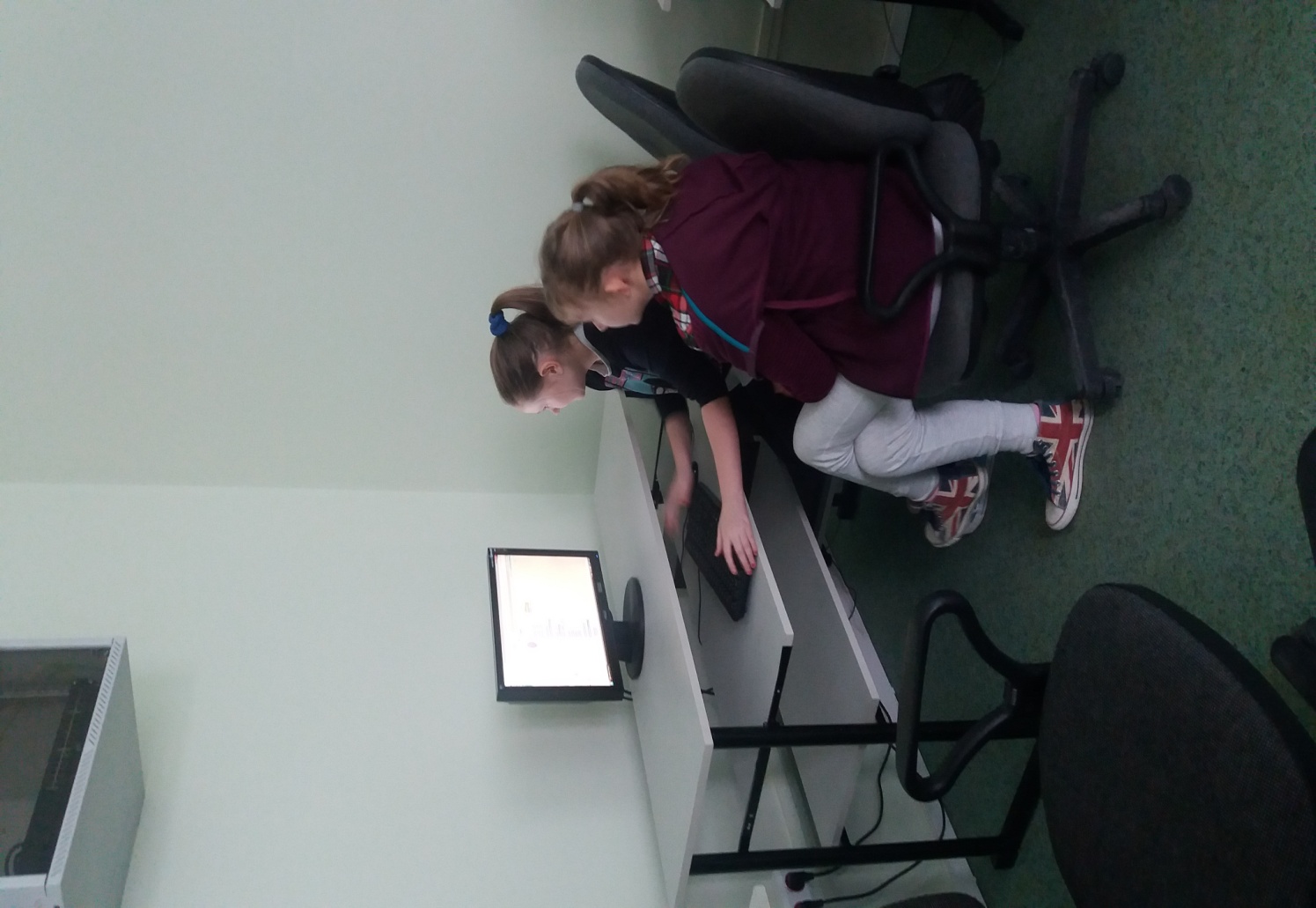 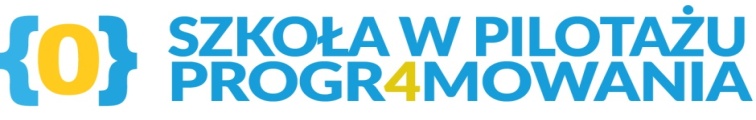 Nauczyciele podnosili swoje umiejętności z zakresu nowych technologii informacyjnych TIK, a także z zakresu programowania dla najmłodszych.
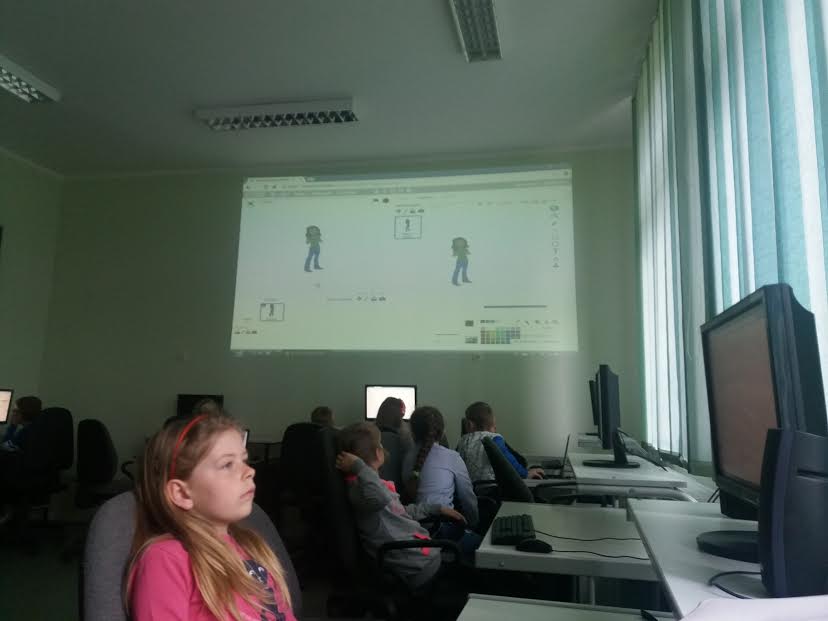 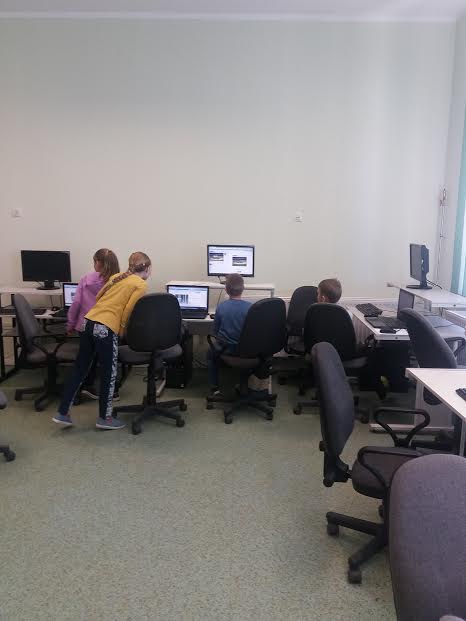 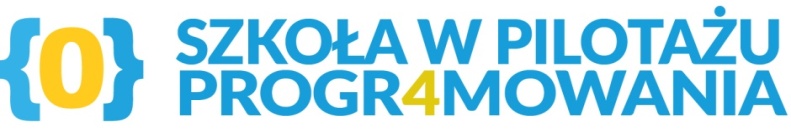 Uczniowie podnosili swoje umiejętności. Poprzez zajęcia z programowania lepiej radzą sobie z rozwiązywaniem problemów i  myśleniem przyczynowo – skutkowym.
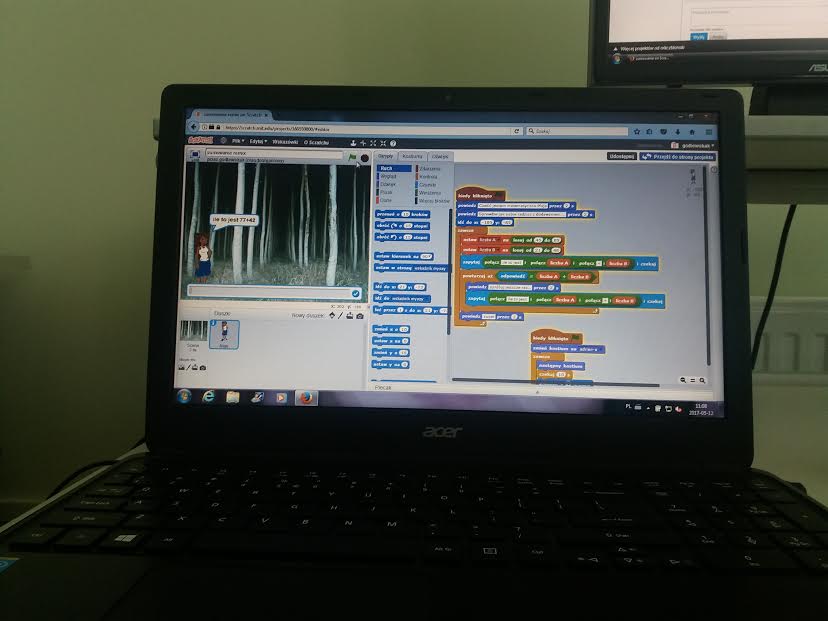 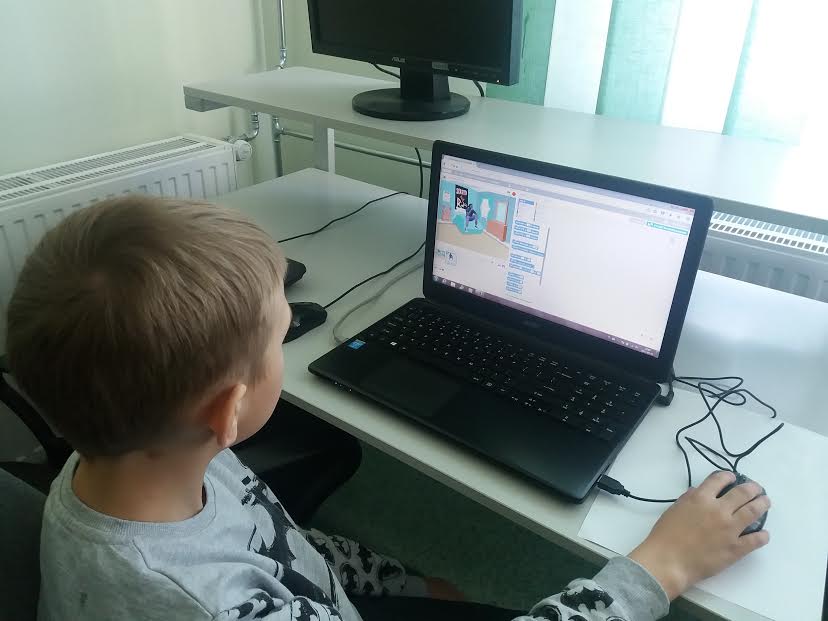 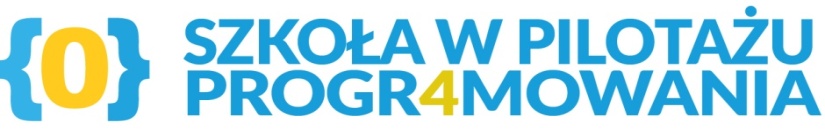 Nauczyciele dokonali oceny pierwszego roku funkcjonowania pilotażu poprzez spotkanie sprawozdawcze – porównanie wyników, adnotacje do nowej podstawy programowej, wnioski z zajęć prowadzonych w formie programowania.  Dokonano oceny umiejętności uczniów, oraz opracowano plan na następny rok szkolny.
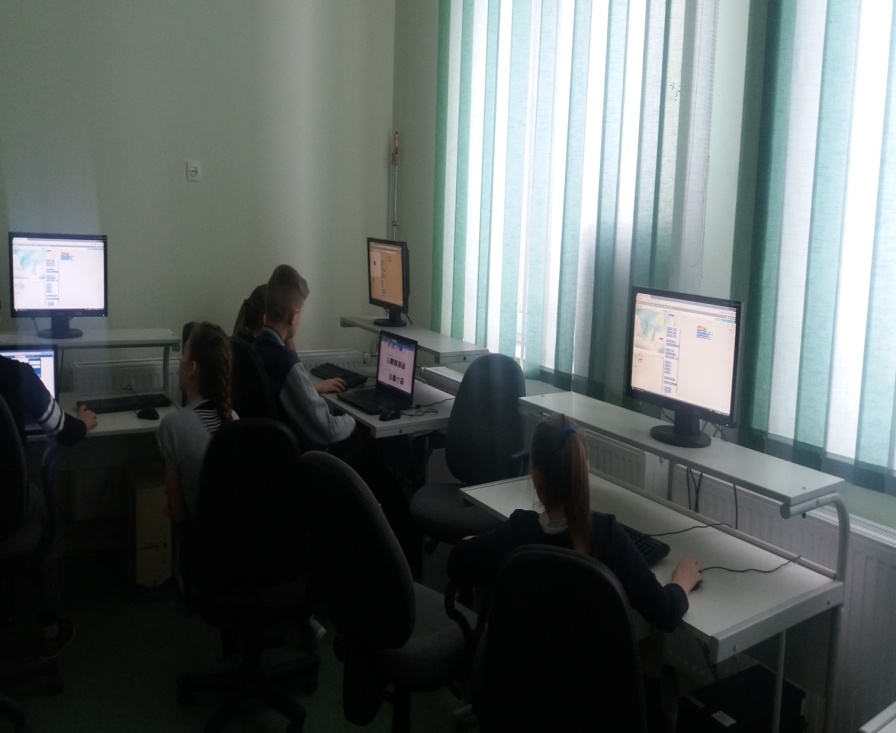 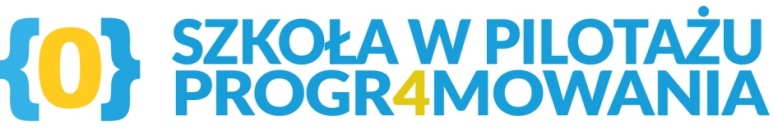 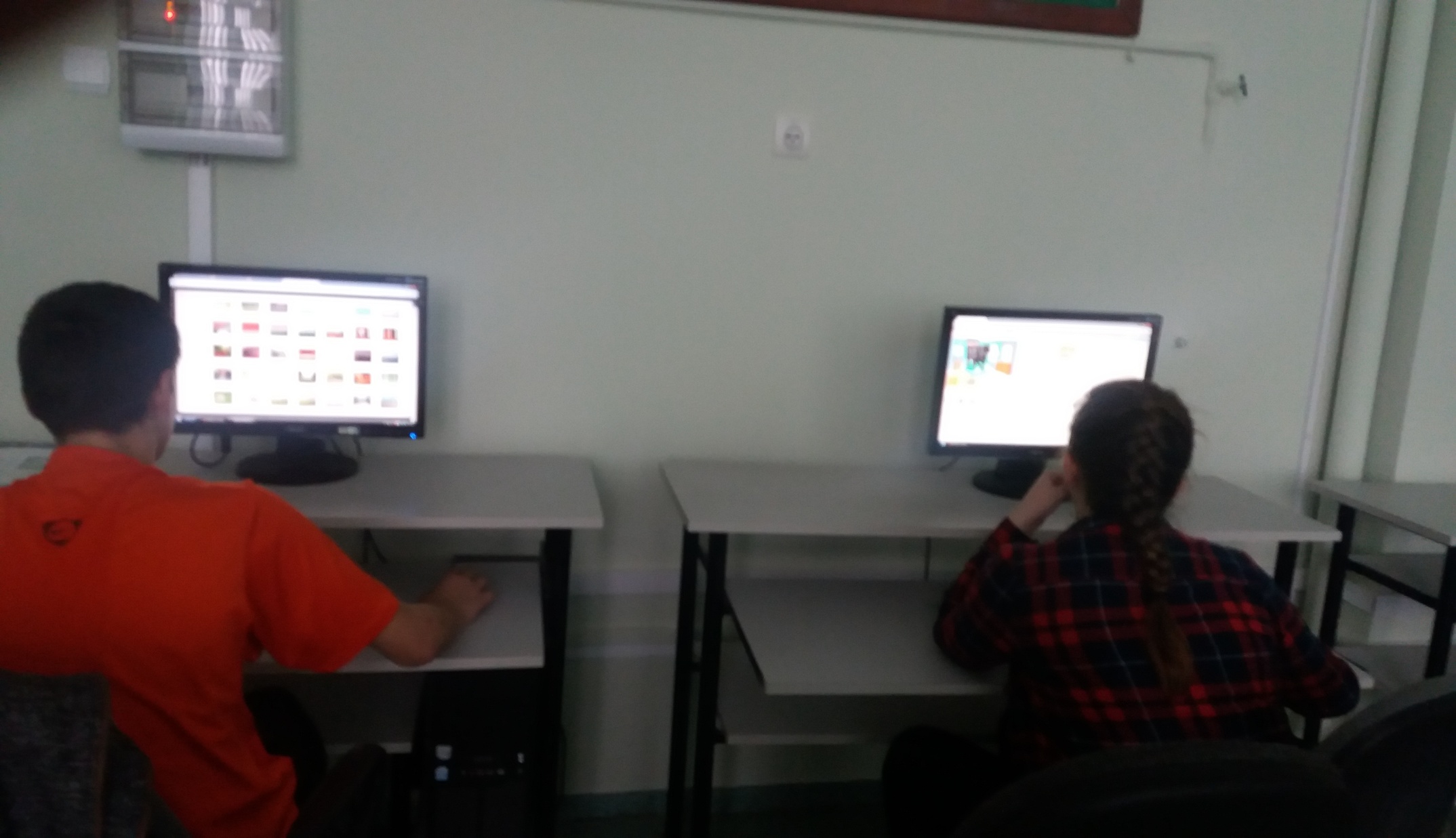 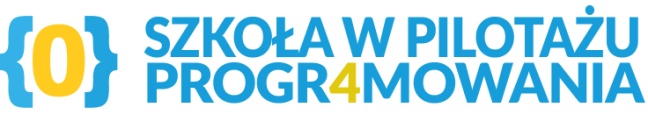 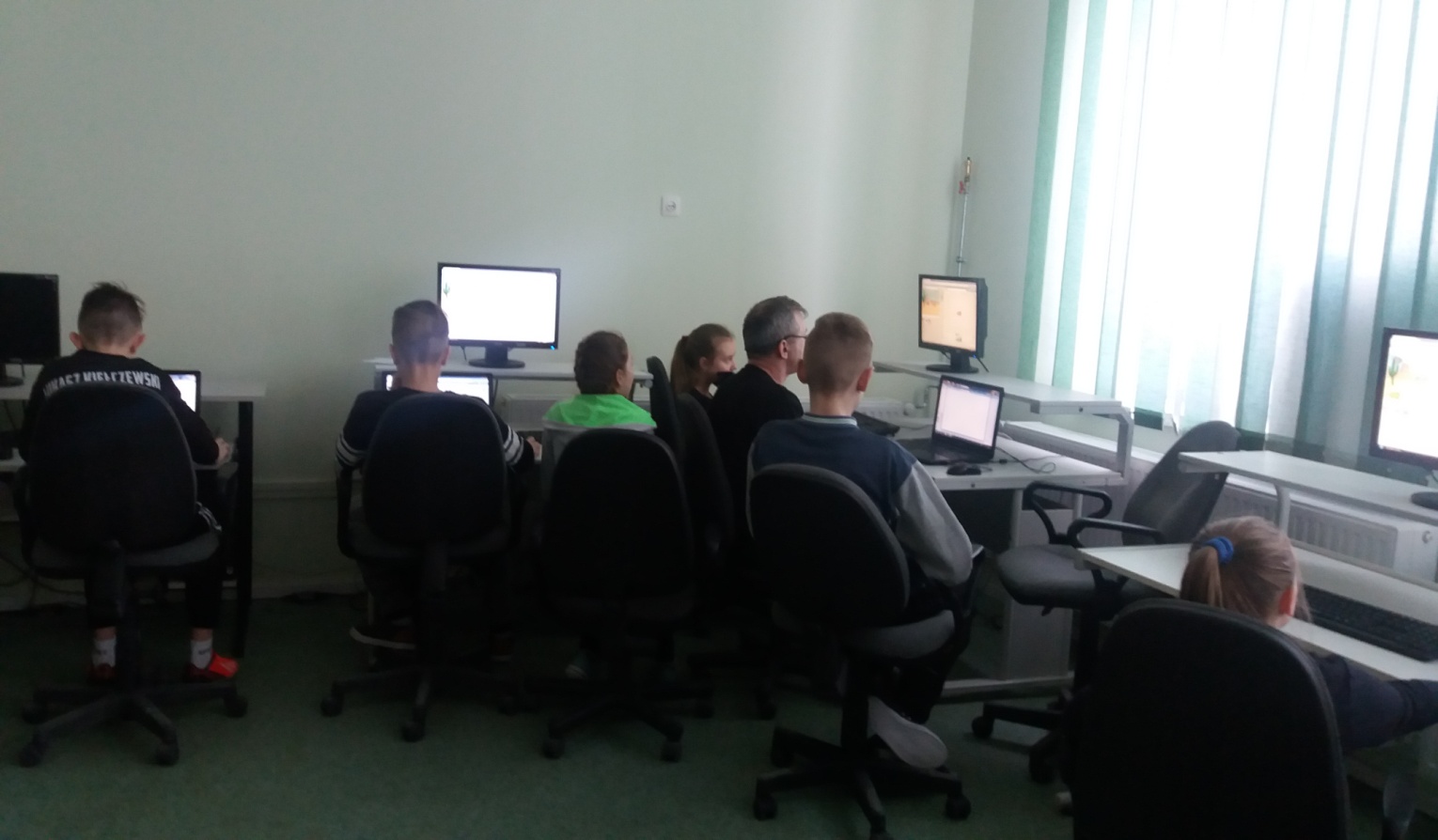 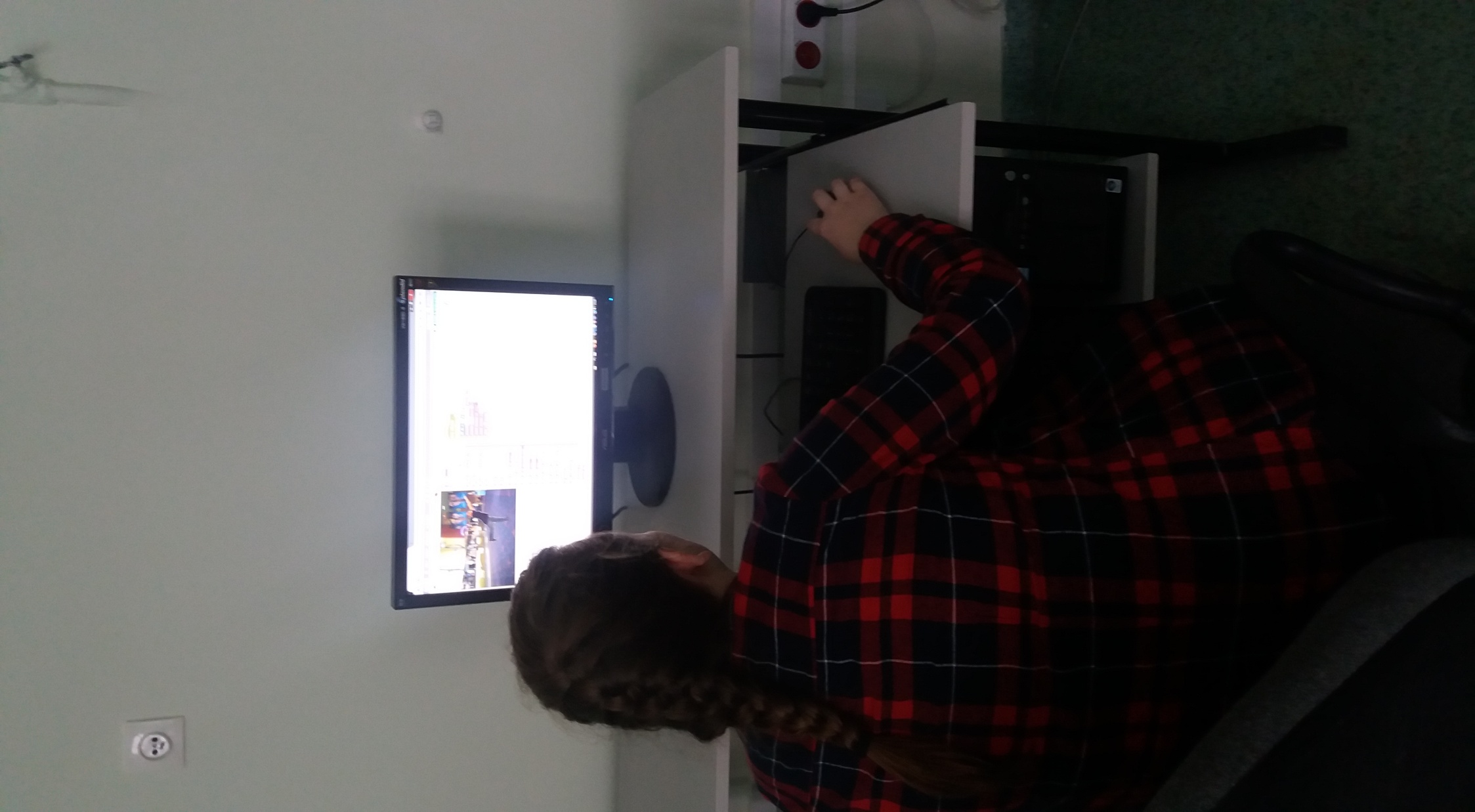 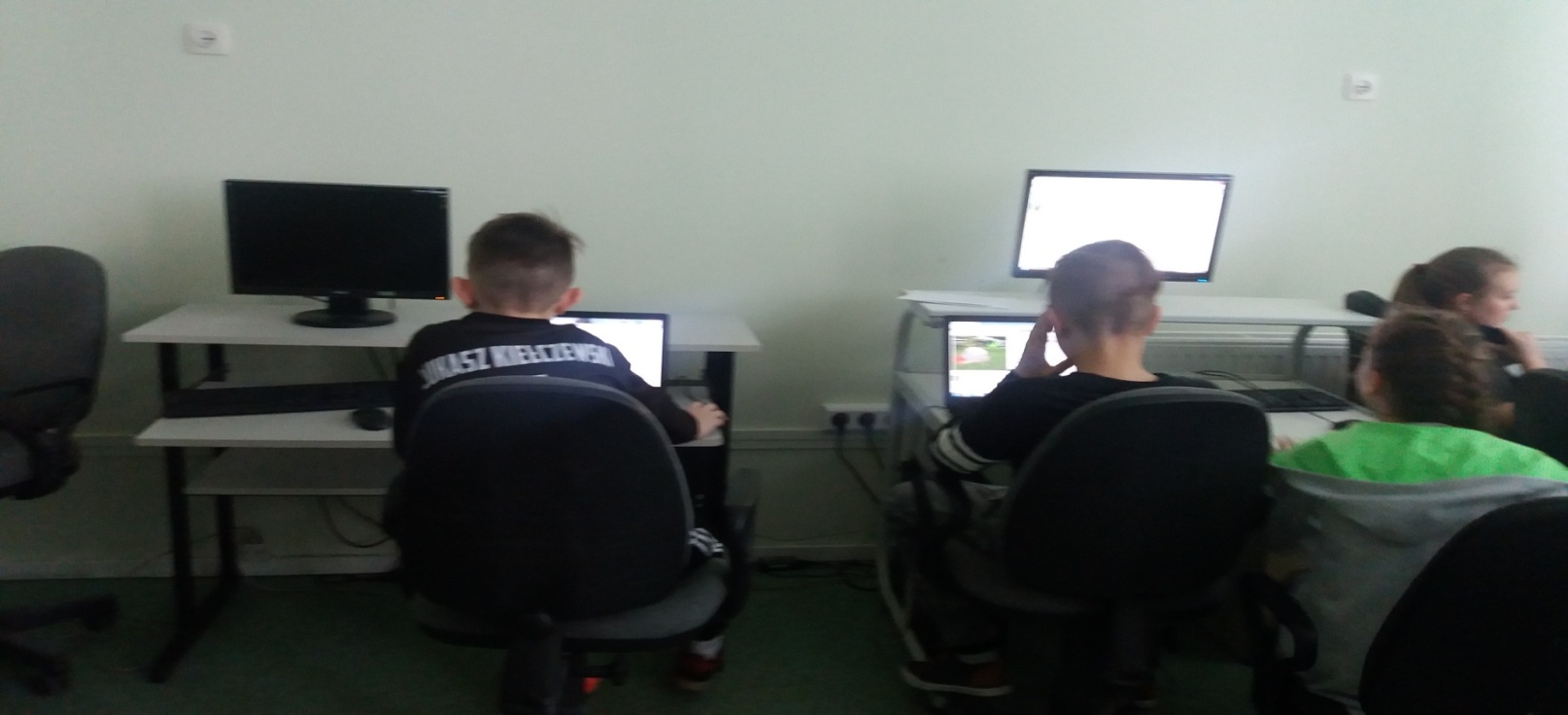 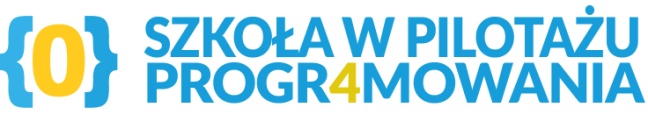 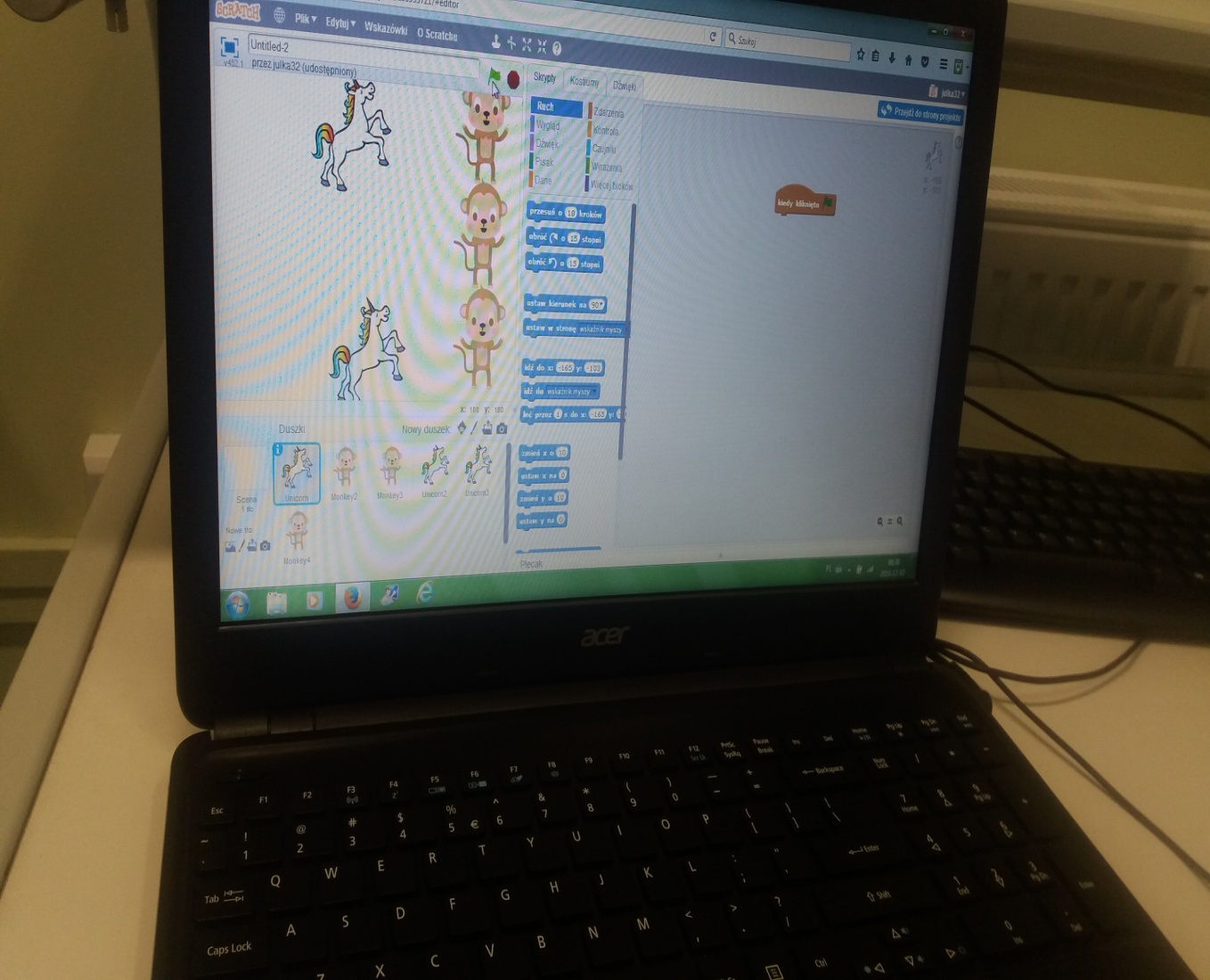 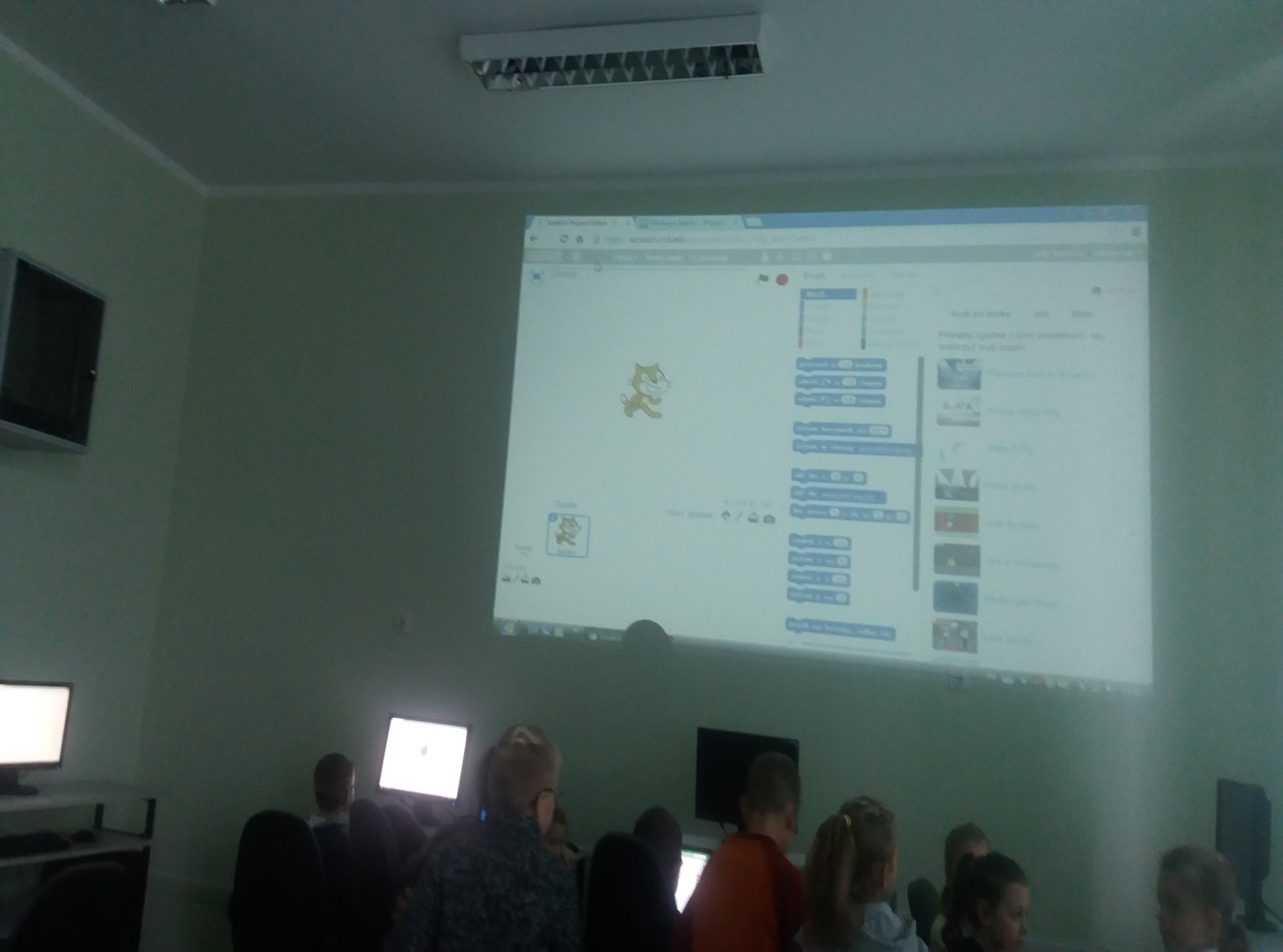 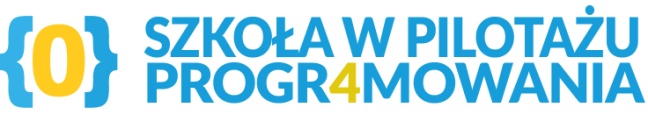 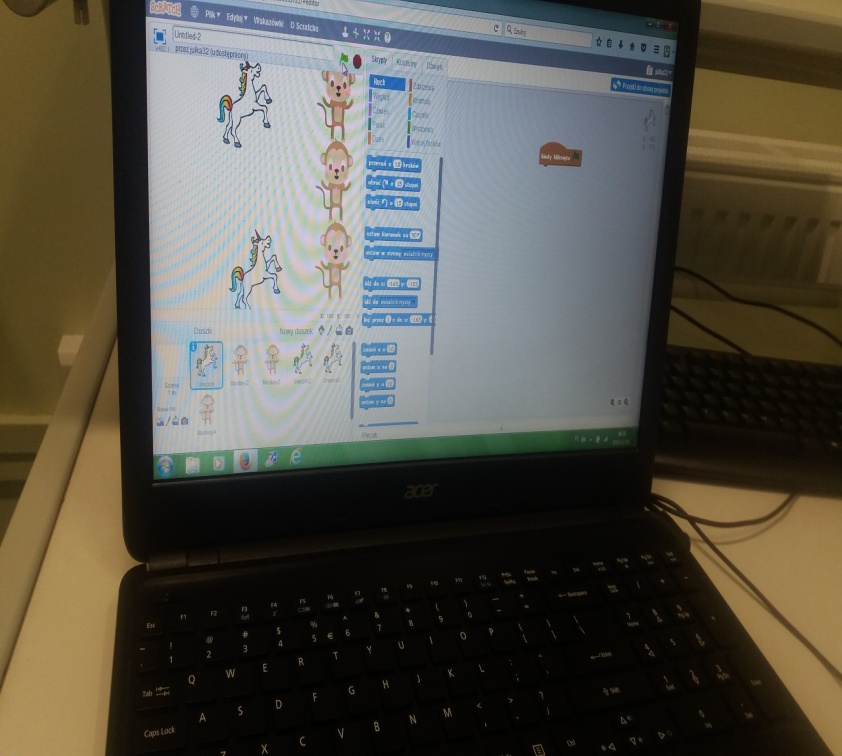 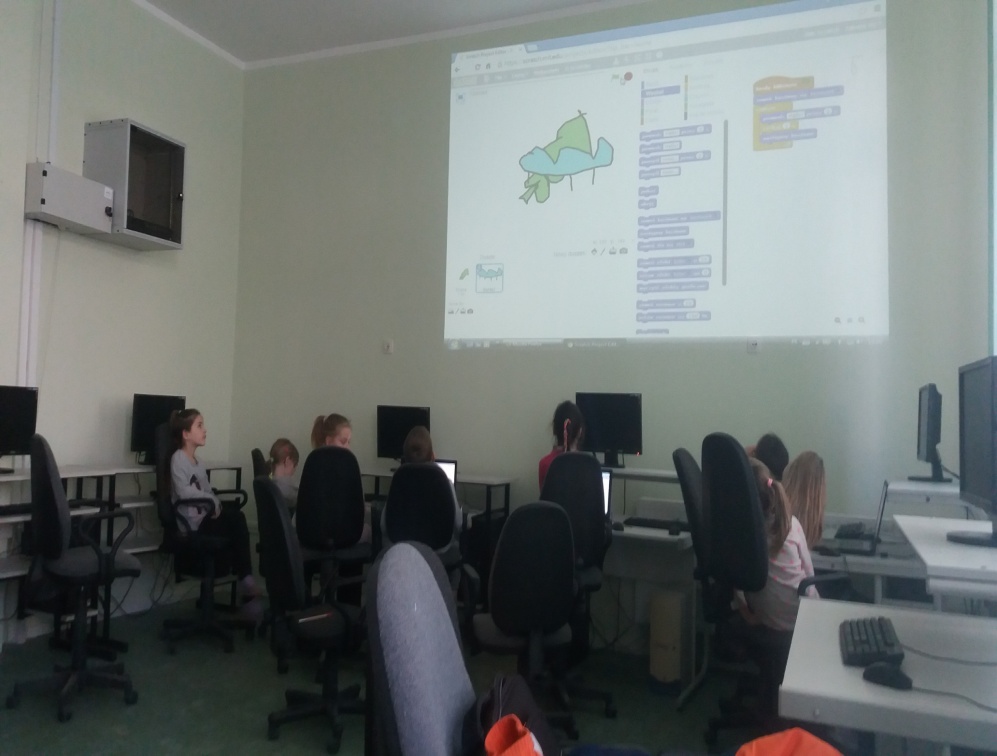 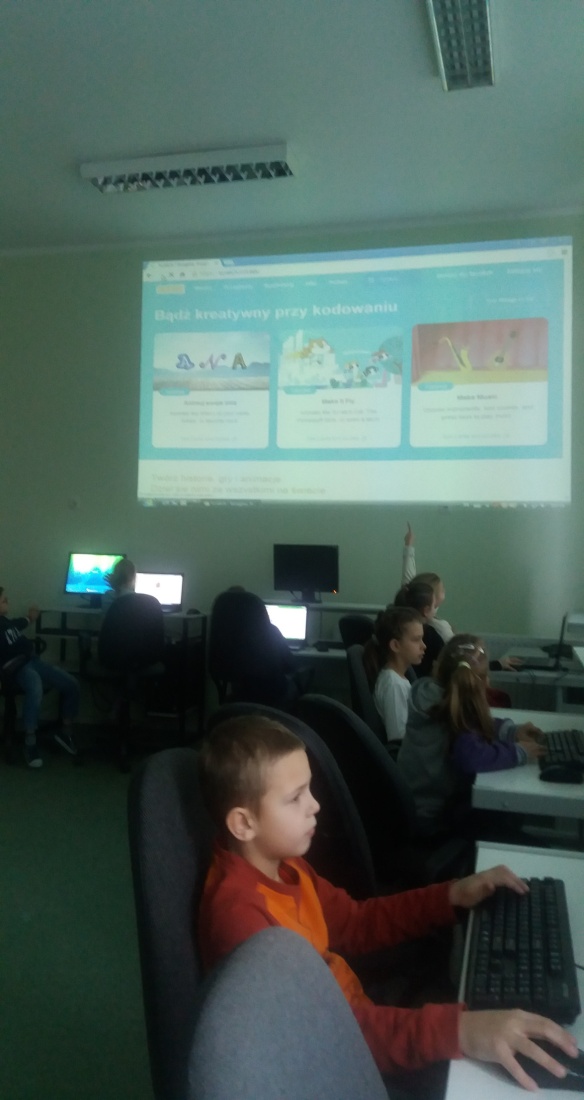 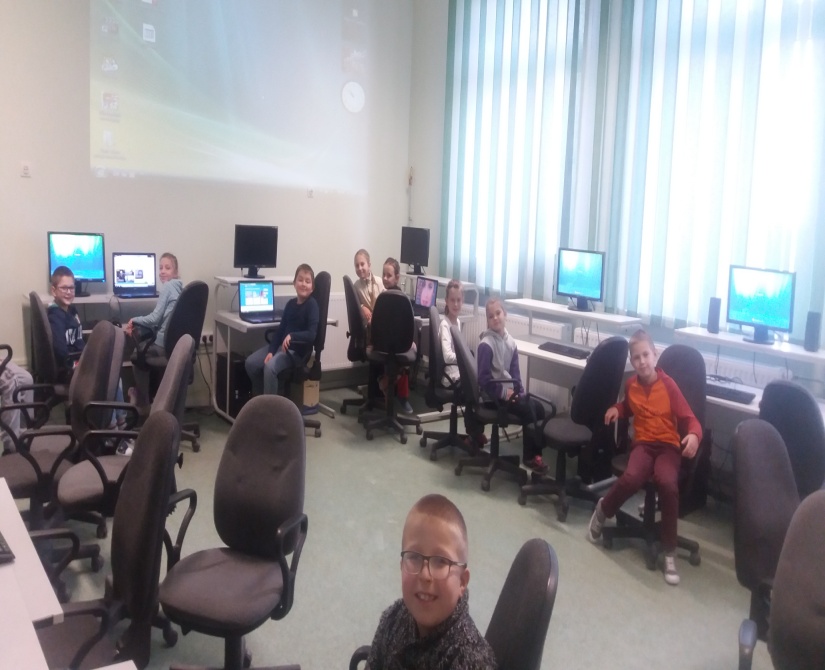 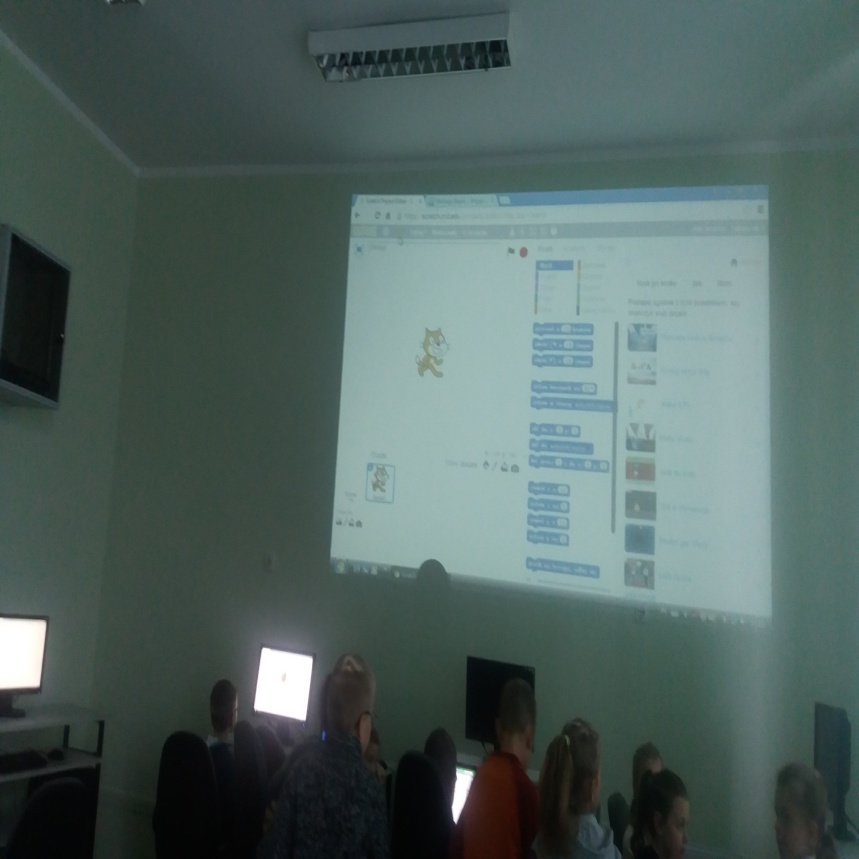 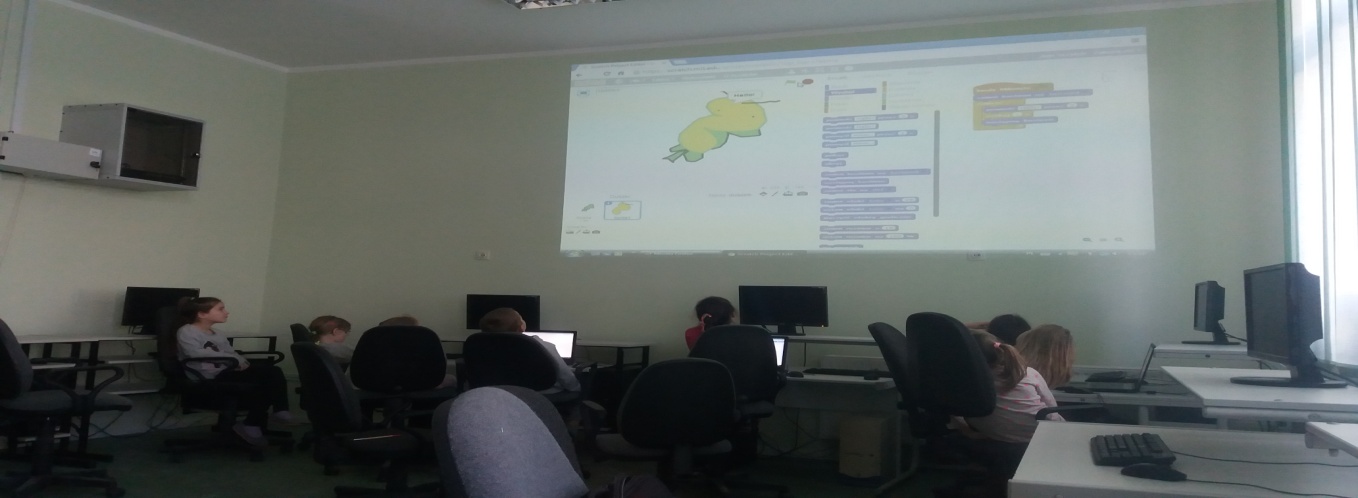 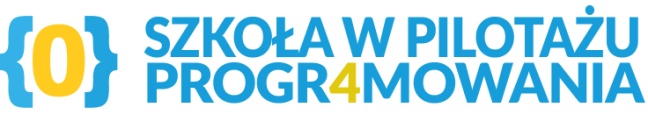 Realizacja zamierzonych w innowacji celów pozwoliła nam wyposażyć uczniów w nowe umiejętności, które z pewnością będą im przydatne w dalszym procesie kształcenia. Współczesne społeczeństwo, coraz szybciej podąża za postępem, który dokonuje się każdego dnia, niemalże na naszych oczach. Wszystko to za sprawą ludzi, którzy zmieniają świat na lepsze dzięki swoim umiejętnościom.  To niesamowite, jak wiele potrafi zdziałać człowiek wyposażony we własne umiejętności i wiedzę, a dodatkowo opierający się na pracy zespołowej. Wszystkie te elementy są w zasięgu ręki. Dodatkowo, można je rozwijać już od dzieciństwa, świetnie się przy tym bawiąc.
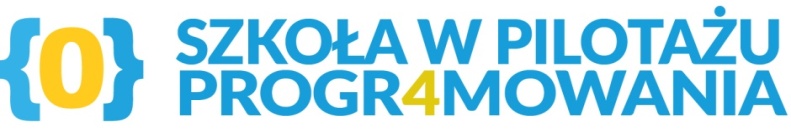 Dziękujemy za uwagę
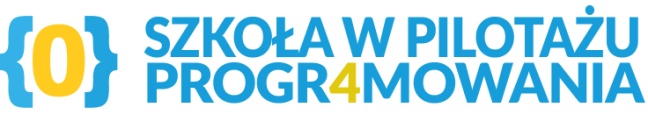